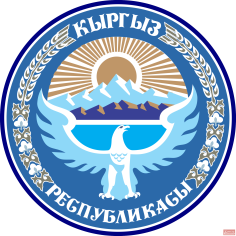 Кыргыз Республикасынын Өкмөтүнө караштуу Финансылык чалгындоо мамлекеттик кызматы (ФЧМК)
ФЧМКнын ИШИ ЖӨНҮНДӨ ОТЧЕТ
2017-ЖЫЛ
ИШ ЖӨНҮНДӨ ЖЫЛДЫК ОТЧЕТ - 2017
Кыргыз Республикасынын Өкмөтүнө караштуу 
Финансылык чалгындоо мамлекеттик кызматы
2
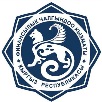 МАЗМУНУ
ИШ ЖӨНҮНДӨ ЖЫЛДЫК ОТЧЕТ - 2017
Кыргыз Республикасынын Өкмөтүнө караштуу  
Финансылык чалгындоо мамлекеттик кызматы
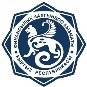 3
1. Маалыматты топтоо жана талдоо
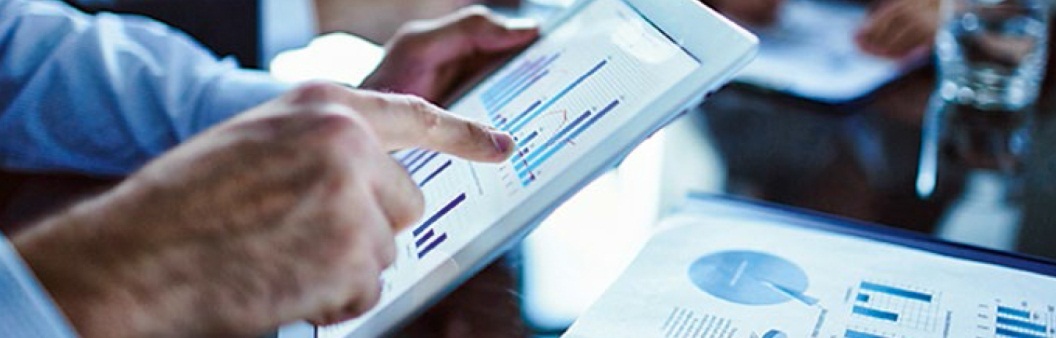 Кылмыштуу кирешелерди легализациялоого (адалдоого) жана террористтик же экстремисттик ишти каржылоого каршы аракеттенүү боюнча Кыргыз Республикасынын системасынын субъектилери (маалымат берүүчү жактар)
Лотереяларды уюштуруучулар
Күрөөканалар жана сатып алуу кеңселери
Баалуу кагаздар рыногунун кесипкөй катышуучулары
Камсыздандыруу жана кайра камсыздандыруу уюмдары 
Лизингдик (финансылык лизинг) компаниялар 
Товардык биржалар
Фондулук биржалар
Трасттын кызматтарын көрсөтүүчү же компанияларды түзүү боюнча уюмдар
Мамл. эмес пенсиялык фонддор
Инвестициялык  фонддор
Коммерциялык банктар
Микро финансылык уюмдар
Кредиттик кошуундар
Атайын финансылык-кредиттик мекемелер
Алмаштыруу бюролору (пункттраы)
Электрондук акчаларды колдонуу менен кызмат көрсөтүү боюнча иш жүргүзгөн уюмдар
Почталык жана телеграфтык байланыш уюмдары
Баалуу металлдар жана асыл таштар, зер буюмдар менен операцияларды (бүтүмдөрдү) жүзөгө ашыруучу жактар
Көзөмөлдөө органдары:
Кыргыз Республикасынын Улуттук банкы
Кыргыз Республикасынын Өкмөтүнө караштуу Финансы рыногун жөнгө салуу жана көзөмөлдөө мамлекеттик кызматы
Кыргыз Республикасынын Финансы министрлигине караштуу Баалуу металлдар департаменти
Кыргыз Республикасынын Маалыматтык технологиялар жана байланыш мамлекеттик комитети
Кылмыштуу кирешелерди легализациялоого, террористтик жана экстремисттик ишти каржылоого каршы аракеттенүүнүн улуттук 
системасы
Кылмыштуу кирешелерди легализациялоого (адалдоого), террористтик жана экстремисттик ишти каржылоого каршы аракеттенүү маселелери боюнча комиссия
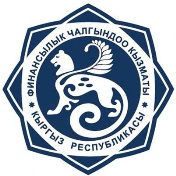 Мамлекеттик  органдар
Укук коргоо органдары
Соттор
ИШ ЖӨНҮНДӨ ЖЫЛДЫК ОТЧЕТ - 2017
Кыргыз Республикасынын Өкмөтүнө караштуу 
Финансылык чалгындоо мамлекеттик кызматы
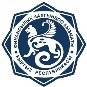 4
Билдирүүлөрдү каттоо жана иштеп чыгуу:
Бирдиктүү маалыматтык системанын үзгүлтүксүз иштөөсүн камсыздоо максатында коммерциялык банктарга жана банктык эмес уюмдарга типтүү формаларды толтуруу, билдирүүлөрдү өткөрүп берүү жана башка техникалык каталар (маалыматтарды туура эмес киргизүү, квитанцияларды жеткирүүдөгү каталар, банктар тарабында адаптерлердин иштөөсүн текшерүү) менен байланышкан көйгөйлөрдү чечүүдө кеңеш берүүчү-усулдук жардам дайыма көрсөтүлүп келди.
Маалыматтар базасын башкаруу системасынын иштөөсүн камсыздоо, сервердик жабдуулар, ошондой эле  ФЧМКнын программалык камсыздоосун иштеп чыгуу жана коштоп жүрүү боюнча жергиликтүү желедеги бузулууларды жоюу боюнча алдын ала оңдоо иштери дайыма жүргүзүлүп келди.
2017-жылы маалымат берген жактар:
Коммерциялык банктар (99,56%)
Микро финансылык уюмдар (0,23%)
Кредиттик кошуундар (0,01%)
Алмаштыруу бюролору (0,001%)
Баалуу кагаздар рыногунун кесипкөй катышуучулары (0,07%)
Камсыздандыруу жана кайра камсыздандыруу уюмдары (0,01%)
Лизингдик компаниялар (0,01%)
2017-жылы маалымат бербеген жактар:
Лотереяларды уюштуруучулар
Күрөөканалар жана сатып алуу кеңселери
Товардык биржалар
Фондулук биржалар
Трасттын кызматтарын көрсөтүүчү же компанияларды түзүү боюнча уюмдар
Мамлекеттик эмес пенсиялык фонддор
Инвестициялык фонддор
Почталык жана телеграфтык байланыш уюмдары
Баалуу металлдар жана асыл таштар, зер буюмдар менен операцияларды (бүтүмдөрдү) жүзөгө ашыруучу жактар
* - топтор ичиндеги операциялардын консолидациясын эсепке албаганда СПО жана КОК билдирүүлөрүнүн келип түшкөн көлөмүнүн жалпыланган көрсөткүчү
ИШ ЖӨНҮНДӨ ЖЫЛДЫК ОТЧЕТ – 2017
Кыргыз Республикасынын Өкмөтүнө караштуу 
Финансылык чалгындоо мамлекеттик кызматы
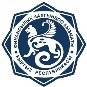 5
Маалымат берүүчү жактардын билдирүүлөрүнүн агымы:
*Түшүндүрүү:

ШОБ – ФЧМК тарабынан иштелип чыккан, шектүү операциялардын (бүтүмдөрдүн) ченөлчөмдөр тизмесине ылайык шектүү операция (бүтүм) жөнүндө билдирүүлөр 
МКА – ченөлчөмдөр тизмесине ылайык милдеттүү контролго алынууга жаткан акча каражаттары же мүлк менен операциялар (бүтүмдөр) жөнүндө маалымат (чектик суммалардан жогору операциялар <1 жана 4,5 млн сом)
ИШ ЖӨНҮНДӨ ЖЫЛДЫК ОТЧЕТ – 2017
Кыргыз Республикасынын Өкмөтүнө караштуу 
Финансылык чалгындоо мамлекеттик кызматы
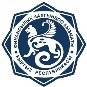 6
2. Финансылык иликтөөлөр
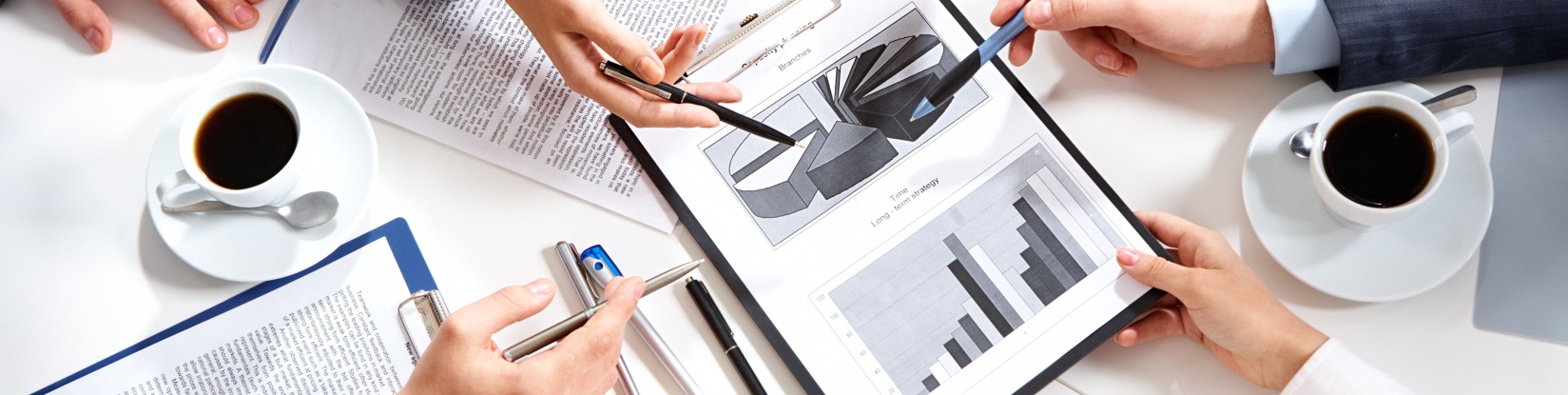 Отчёттук мезгилде кылмыштуу кирешелерди легализациялоо (адалдоо) жана террористтик же экстремисттик ишти каржылоо менен байланышкан акча каражаттары же мүлк менен операцияларды (бүтүмдөрдү) аныктоо максатында маалымат берүүчү жактардан алынган, Кыргыз Республикасынын укук коргоо органдарынын суроо-талаптары боюнча алынган маалыматтардын негизинде  жана «Кылмыштуу кирешелерди легализациялоого (адалдоого) жана террористтик же экстремисттик ишти каржылоого каршы аракеттенүү жөнүндө» Кыргыз Республикасынын Мыйзамына ылайык алынган башка кошумча материалдардын негизинде финансылык иликтөөлөр жүргүзүлдү.
Жүргүзүлгөн финансылык иликтөөлөрдүн натыйжасында ФЧМКнын Эксперттик кеңешинде каралган жана Кыргыз Республикасынын укук коргоо органдарынын дарегине жиберилген жалпыланган жана кошумча жалпыланган материалдар даярдалды:
Улуттук коопсуздук мамлекеттик комитети;
Ички иштер министрлиги;
Баңгизаттарды контролдоо боюнча мамлекеттик кызмат (2016-жылы жоюлду);
Экономикалык кылмыштуулукка каршы күрөшүү боюнча мамлекеттик кызмат.
ИШ ЖӨНҮНДӨ ЖЫЛДЫК ОТЧЕТ – 2017
Кыргыз Республикасынын Өкмөтүнө караштуу 
Финансылык чалгындоо мамлекеттик кызматы
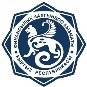 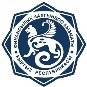 7
2.1. Кылмыштуу кирешелерди легализациялоого (адалдоого) каршы аракеттенүү
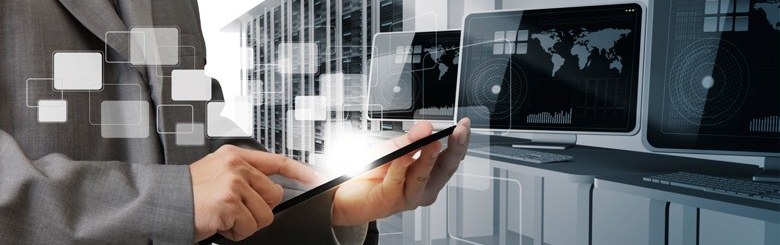 Кыргыз Республикасындагы кылмыштуу кирешелерди легализациялоо (адалдоо) улуттук системасынын түзүлүшү:
Кыргыз Республикасындагы кылмыштуу кирешелерди легализациялоо (адалдоо) процессинин түзүлүшү:
1. Жайгаштыруу:
салттуу финансылык мекемелерге жайгаштыруу
салттуу эмес финансылык мекемелерге жайгаштыруу
финансылык эмес сектордун мекемеси аркылуу жайгаштыруу
өлкөнүн чегинен тышкары жайгаштыруу
АЛДЫН АЛУУ
ЖОЛТОО КЫЛУУ/
ЖӨНГӨ САЛУУ
АЛДЫН АЛА ЭСКЕ АЛУУ
2. Катмарга бөлүү:
накталай акчаларды акча инструменттерине айландыруу
мүлктү сатып алуу жана сатуу
фонддордун электрондук которуусу 
башка фирмалардын эсебине акча которуу
2017-жылы 5 410 миллион сом суммасында бааланган көмүскө жүгүртүү иши менен финансылык иликтөөлөрдүн 86 фигурантынын мыйзамсыз иш фактысы боюнча 27 жалпыланган материал даярдалып, укук коргоо органдарынын дарегине жиберилди, анын ичинде:
УКМКга - 3 жалпыланган материал
ЭККМКга  - 24 жалпыланган материал
.
3. Интеграция:
Кыймылсыз мүлктү сатуу
Тышкы соода бүтүмдөрүнүн бааларын бурмалоо
Баасын төмөндөтүү менен бүтүмдөр
Баасын жогорулатуу менен бүтүмдөр
Трансферттик  баа чыгаруу
Чет өлкөлүк же биргелешкен фирмалардын банк эесптерин пайдалануу
Фирманын банк эсебине нак акча депонирлөө
Жалган компаниялар жана жалган насыялар
Электрондук казинолор менен лотереялар аркылуу   «адалдагандар»
Чет өлкөлүк банктардын үстүнөн контроль коюу
ИШ ЖӨНҮНДӨ ЖЫЛДЫК ОТЧЕТ – 2017
Кыргыз Республикасынын Өкмөтүнө караштуу 
Финансылык чалгындоо мамлекеттик кызматы
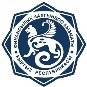 8
Акча каражаттарынын кирүүчү жана чыгуучу акча агымдары боюнча маалымат, миң сом менен:
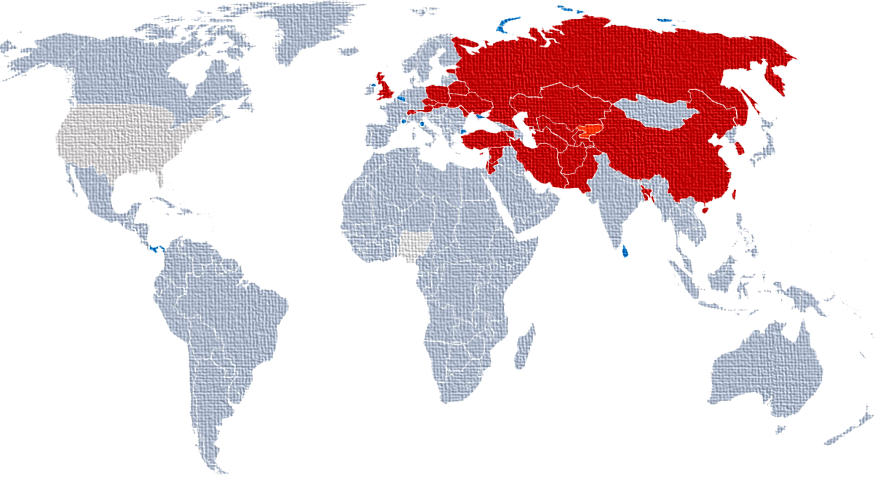 2017-жылы Кыргыз Республикасынан чет өлкөлөргө жана юрисдикцияларга финансылык каражаттардын таза агып чыгуусунун географиясы
Өлкөдөн финансылык ресурстардын агып чыгуусу
2017-жылы чет өлкөлөргө жана аймактарга Кыргыз Республикасынан чыккан финансылык ресурстардын жалпы агып чыгуусу (– 844) млрд сомду түздү, финансылык каражаттардын агып келүүсү Түндүк Америка өлкөлөрүнөн байкалат
** - отчеттук мезгил ичинде аларды жүгүртүүнүн натыйжасында алынган финансылык каражаттардын катталган жалпы агып чыгуусу
ИШ ЖӨНҮНДӨ ЖЫЛДЫК ОТЧЕТ – 2017
Кыргыз Республикасынын Өкмөтүнө караштуу 
Финансылык чалгындоо мамлекеттик кызматы
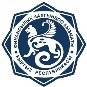 9
Кредиттик уюмдардын көмүскө ишинин эсебинен чет жакка акча каражаттарын чыгарып кетүү боюнча схемалардын шектүү типологияларынын негизги тенденциялары:
тышкы соода иши сыяктуу көрсөтүп чет жакка акча каражаттарын чыгарып кетүү, үлүшпайдаларды жана товардык эмес контракттарды төлөө (анын ичинде,  бир күндүк фирмалардын жалган контракттары жана бажы брокерлерин тартуу схемалары) 
юридикалык жактардын жана жеке ишкерлердин ишинде салыктарды жашыруу (КСС төлөмүнүн чектик суммасынан жогору)
соттук жана аткаруучулук системасынын инструменттеринин операцияларына укук ченемдүү түр берүү ж.б. 
Накталай алуу чөйрөсүндө:
өтө чоң суммадагы накталай акчалар менен болгон операцияларды салттуу ири финансылык борборлордон региондорго жана чоң банктардын бөлүмдөрүнө которуу 
тез акча которуу системалары боюнча келип чыгуусу шектүү акча каражаттарын кабыл алуу/чыгарып кетүү/транзиттөө
юридикалык жактардын накталай акча жүгүртүүлөрүн азайтуу. Накталай акча массасын алуу үчүн жеке жактардын банк карталарын, анын ичинде корпоративдик жана VIP-сегмент пайдалануу күчөтүлөт 
салттуу банктык эмес секторлордо накталай алуу схемаларынын иштешинин уланышы: кредиттик-керектөөчүлөр кооперативдери, микро финансылык уюмдар, жана жаңы – АФЭИК (нотариустар, аудиторлор, консалтингдик компаниялар ж.б.) аныктоо 
Банктык сектордо активдерди чыгарып кетүү чөйрөсүндө:
билип туруп кайтарылып келбөөчү кредиттерди берүү
талап кылуу укугун кайра өткөрүп берүү жана банктын өтүмдүү активдерин өтүмсүз баалуу кагаздарга алмаштыруу 
өтүмсүз баалуу кагаздарды сатып алуу жана банкка тиешелүү болгон кыймылсыз мүлктү арзандатылган баа боюнча  ишке ашыруу ж.б.
ИШ ЖӨНҮНДӨ ЖЫЛДЫК ОТЧЕТ – 2017
Кыргыз Республикасынын Өкмөтүнө караштуу 
Финансылык чалгындоо мамлекеттик кызматы
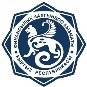 10
2.2. Террористтик жана экстремисттик ишти каржылоого каршы аракеттенүү
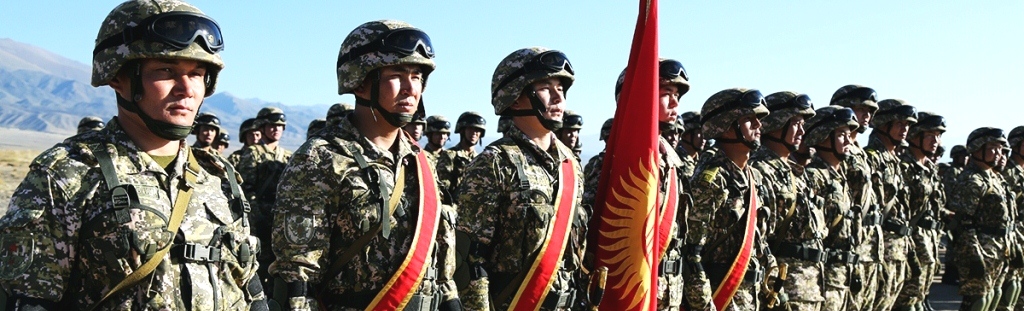 Кыргыз Республикасында террористтик жана экстремисттик ишти каржылоого каршы аракеттенүү боюнча чаралар системасы:
БӨГӨТ КОЮУ
АНЫКТОО
АЛДЫН АЛУУ
Укук коргоо органдарынын суроо-талаптары боюнча финансылык иликтөөлөрдү жүргүзүү 
Тобокелдик-мониторинг («Барьер» операциясы)
Чет өлкөлүк финансылык чалгындоо бөлүмдөрүнөн жана эл аралык уюмдардан маалымат алуу
Тизмекке киргизүү 
Финансылык каражаттарды жана активдерди бир калыпта кармоо
Укуктук чектөөлөрдү кабыл алуу
Индикаторлордун системасын иштеп чыгуу
Системанын катышуучуларынын чараларды сактоосун мониторингдөө
Террористтик жана экстремисттик ишти каржылоонун этаптары:
:
КАРАЖАТТАРДЫ 
ПАЙДАЛАНУУ
КАРАЖАТТАРДЫ КОТОРУУ
КАРАЖАТТАРДЫ ТАРТУУ
Финалдык этап – террористтик жана экстремисттик топтор тарабынан жүзөгө ашырылуучу иштин бардык түрлөрүн камсыздоо үчүн каражаттарды пайдалануу (террористтик акттарды өткөрүү, пропагандалоо, тартуу, окутуу, даярдоо ж.б.)
Техникалык этап – террористтик каражаттарды которуу боюнча мыйзамдуу жана мыйзамсыз механизмдерди ишке киргизүү (банктар аркылуу акча каражаттарын которуу, акча которуу системалары аркылуу которуу, электрондук капчыктар, накталай акча каражаттарын ташуу ж.б.)
Баштапкы этап – каражаттарды тартуу: 
мыйзамдуу ыкмалары (жеке кайырымдуулук кылуу, КЭУ аркылуу топтоо, бизнестен киреше ж.б.), 
мыйзамсыз ыкмалары (кылмыштуу иштен киреше, контрабанда ж.б.)
ИШ ЖӨНҮНДӨ ЖЫЛДЫК ОТЧЕТ – 2017
Кыргыз Республикасынын Өкмөтүнө караштуу 
Финансылык чалгындоо мамлекеттик кызматы
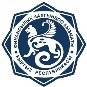 11
Террористтик жана экстремисттик ишти каржылоого каршы аракеттенүү чөйрөсүндөгү иштин жыйынтыгы:
2017-жылдагы террористтик жана экстремисттик ишти каржылоонун негизги коркунучтары улуттук деңгээлде:
жоочу-террористтердин жана экстремисттик маанидеги уюмдардын уктап жаткан уячаларынын болушу
террористтерге материалдык колдоо көрсөтүү жана аларды которуу үчүн колдонулуучу  жашырын инфратүзүмдүн болушу  
криминалдуу иштин (тоноо, опузалап алуу ж.б.) натыйжасында  өзүн өзү каржылоо
көмөкчүлөрдүн торунда бир жолку курмандыкты жүзөгө ашыруучулардын болуусу 

Эл аралык деңгээлде: 
Кыргыз Республикасынын жарандарынын ИГИЛдин жана радикалдуу толктун башка активдүү уюмдарынын ишине катышуусу
эл аралык радикалдык пропагандалык түзүмдөрдүн террористтик жана уктап жаткан экстремисттик уячалар менен камалган жерлеринде жана эркиндикте жүргөндөргө байланышы
террористтик активдүүлүгү жогору өлкөлөрдө куралданган топтордун армиясын толтуруу үчүн   жергиликтүү жана чет өлкөлүк жарандарды алып өтүүгө транзиттик аймак катары Кыргыз Республикасын   пайдалануу
миң. сом
ИШ ЖӨНҮНДӨ ЖЫЛДЫК ОТЧЕТ – 2017
Кыргыз Республикасынын Өкмөтүнө караштуу 
Финансылык чалгындоо мамлекеттик кызматы
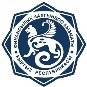 12
Террористтик жана экстремисттик ишке катышы бар жактардын тизмеси
Кыргыз Республикасынын Өкмөтүнүн 2010-жылдын 5-мартындагы № 135 токтому менен бекитилген «Операцияларды (бүтүмдөрдү) токтотуу, каражаттарды бир калыпта кармоо жана бошотуу тартиби жөнүндө жобого» ылайык буйруктар чыгарылды:
Отчеттук мезгил ичинде буйруктар чыгарылды: 
операцияны бир калыпта кармоо жөнүндө 181 104 сом суммасында;
операцияны бошотуу жөнүндө 820 135 сом суммасында;
операцияны бир калыпта кармоодон баш тартуу жөнүндө 108 593 сом суммасында.
Террористтик жана экстремисттик ишке же массалык кыргын салуучу куралды таратууга катышы бар жеке жана юридикалык жактардын улуттук тизмеси:
ИШ ЖӨНҮНДӨ ЖЫЛДЫК ОТЧЕТ – 2017
Кыргыз Республикасынын Өкмөтүнө караштуу 
Финансылык чалгындоо мамлекеттик кызматы
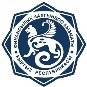 13
3. Контролдоо ишин координациялоо
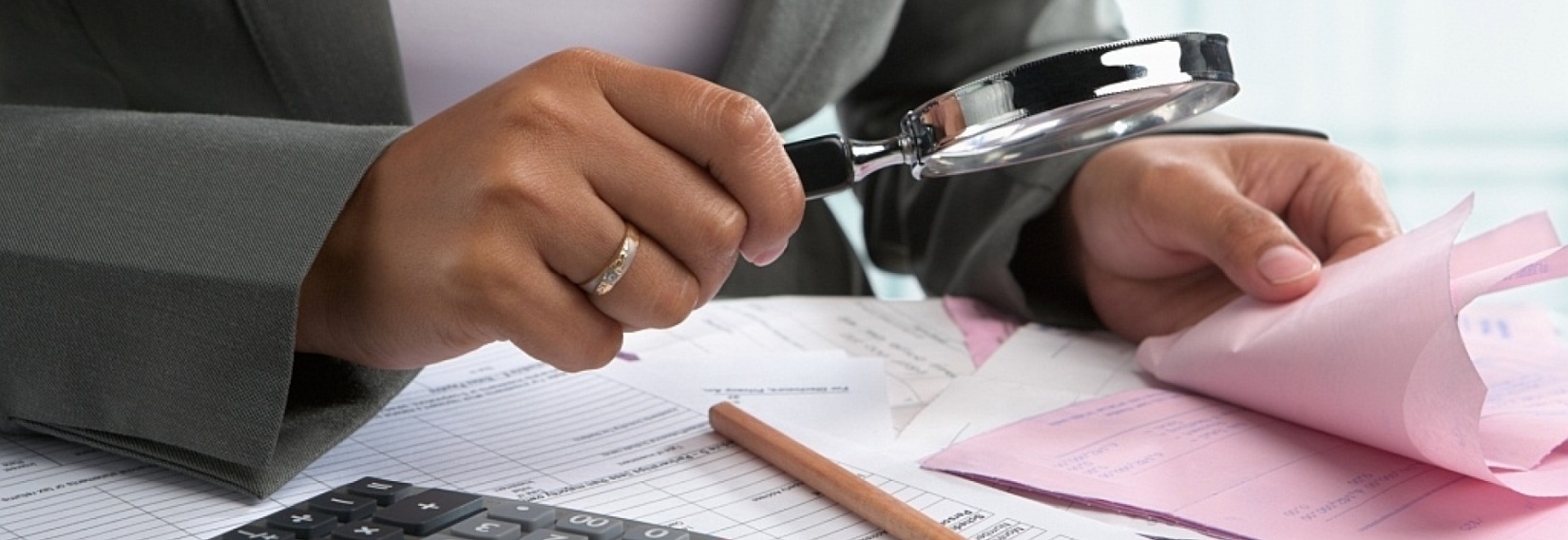 Маалымат берүүчү жактардын Реестрди түзүүсү жана ички контроль эрежелеринин бар экендиги жана алардын Кыргыз Республикасынын Өкмөтүнүн   2010-жылдын 5-мартындагы № 135 токтому менен бекитилген ички контроль эрежелерине коюлуучу жалпы талаптарга шайкеш келүүсү боюнча мониторинг жүргүзүүсү менен байланышкан иштер туруктуу негизде жүргүзүлүп келди.

Жыйынтыгында отчеттук мезгил ичинде 40 жак катталган  (БМС АКК толтурулган), алардын ичинен:
микро финансылык уюмдар – 4;
алмаштыруу бюролору – 13;
баалуу металлдардан жасалган буюмдарды сатып алуу-сатуу менен иштеген жактар – 38.
Банктык жана банктык эмес секторлор менен, ошондой эле көзөмөлдөө органдары менен дайыма өз ара иштешүү жүзөгө ашырылып турат.
Акча операциялары боюнча ФЧМК тарабынан жүргүзүлгөн талдоонун жүрүшүндө, административдик укук бузуулар тууралуу иш козголгон кылмыштуу кирешелерди легализациялоого (адалдоого) жана террористтик же экстремисттик ишти каржылоого каршы аракеттенүү жөнүндө мыйзамдардын талаптарын аткарбагандыгы үчүн административдик укук бузуулар аныкталды:
ИШ ЖӨНҮНДӨ ЖЫЛДЫК ОТЧЕТ – 2017
Кыргыз Республикасынын Өкмөтүнө караштуу 
Финансылык чалгындоо мамлекеттик кызматы
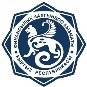 14
2017-жылы административдик укук бузуулар жөнүндө иштерди карап чыгуунун натыйжасында жалпы суммасы 162 000 сомго жазапул салынгандыгы тууралуу токтом чыгарылды, алардын ичинен:
24 кызмат адамына карата 142 000 сом суммасында:
35 000 сом – милдеттүү контролго алынууга жаткан билдирүүлөрдү өз маалында бербегендиги үчүн;
100 000 сом – Террористтик жана экстремисттик ишке же массалык кыргын салуучу куралды таратууга катышы бар жактардын тизмеси менен иштөөдө талаптарды колдонбогондугу үчүн;
7 000 сом – ички контроль эрежелеринин жана аны жүзөгө ашыруу жол-жоболорунун жоктугу үчүн.
2.  3 юридикалык жакка карата 20 000 сом суммасында - милдеттүү контролго алынууга жаткан билдирүүлөрдү өз маалында бербегендиги үчүн.
4. Тармактык мыйзамдарды жакшыртуу
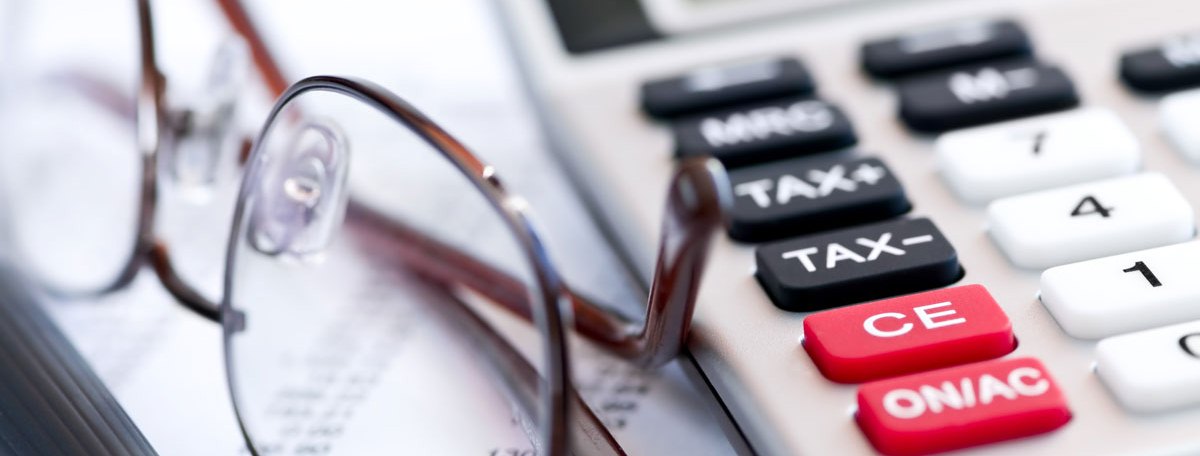 ИШ ЖӨНҮНДӨ ЖЫЛДЫК ОТЧЕТ – 2017
Кыргыз Республикасынын Өкмөтүнө караштуу 
Финансылык чалгындоо мамлекеттик кызматы
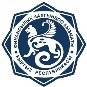 15
Отчеттук мезгил ичинде ФЧМКда төмөнкү Кыргыз Республикасынын Өкмөтүнүн чечимдеринин долбоорлору иштелип чыкты жана кабыл алынды:  
«Кыргыз Республикасынын Өкмөтүнүн 2017-жылдын 14-сентябрындагы № 573 «Кыргыз Республикасынын Өкмөтүнүн 2014-жылдын 15-сентябрындагы № 530 «Кыргыз Республикасынын Өкмөтүнүн айрым ченем жаратуу ыйгарым укуктарын аткаруу бийлигинин бир катар мамлекеттик органдарына өткөрүп берүү жөнүндө»  токтомуна өзгөртүү киргизүү тууралуу» Кыргыз Республикасынын Өкмөтүнүн токтому.
Кыргыз Республикасынын Өкмөтүнүн 2017-жылдын 31-майындагы № 189-б Кылмыштуу кирешелерди легалдаштырууга (адалдоого) жана террористтик же экстремисттик ишти каржылоого каршы аракеттенүү боюнча Кыргыз Республикасынын системасы үчүн билим берүү жана кадрларды даярдоо жаатында кызматташуу жөнүндө Кыргыз Республикасынын Өкмөтүнө караштуу Финансылык чалгындоо мамлекеттик кызматынын, Финансылык мониторингдөө боюнча федералдык кызматтын (Россия Федерациясы) жана "Финансылык мониторингдөө эл аралык окуу-методикалык борбору" автономиялык коммерциялык эмес уюмдун ортосундагы Макулдашуунун долбоорун макулдашуу жөнүндө буйругу.
Кыргыз Республикасынын Өкмөтүнүн 2014-жылдын 15-сентябрындагы № 530 «Кыргыз Республикасынын Өкмөтүнүн айрым ченем жаратуу ыйгарым укуктарын аткаруу бийлигинин бир катар мамлекеттик органдарына өткөрүп берүү жөнүндө» токтомун аткаруу максатында иштелип чыккан ФЧМКнын 2017-жылдын 23-январындагы № 1/чуа «Тизмектерди, маалымдамаларды, типтүү формаларды жана нускамаларды бекитүү тууралуу» буйругу кабыл алынды. Ушул ФЧМКнын буйругунун долбоору кызыкдар мамлекеттик органдар менен макулдашуу жол-жобосунан өттү (чыг.№ 06-1/887, 22.09.2016-ж, чыг. № 06-1/988, 13.10.2016-ж). Кыргыз Республикасынын Юстиция министрлиги жогоруда аталган ФЧМКнын буйругуна оң корутунду чыгарды (чыг. № 04-1/30-11578, 17.11.2016-ж.). Ушул буйрук «Эркин-Тоо» гезитинин 2017-жылдын 24-январындагы № 6 (2731) санына жарыяланды.       
Кыргыз Республикасынын «Кылмыштуу кирешелерди легализациялоого (адалдоого), террористтик же экстремисттик ишти каржылоого каршы аракеттенүү жөнүндө» Мыйзамынын долбоору боюнча Кыргызстан Социал-демократиялык партиясы парламенттик фракциясы 2017-жылдын 12-майында, «Республика-Ата Журт» парламенттик фракциясы 2017-жылдын 29-майында Кыргыз Республикасынын ушул мыйзам долбоорун колдошту.
2017-жылдын 7-июнунда «Кылмыштуу кирешелерди легализациялоого (адалдоого), террористтик жана экстремисттик ишти каржылоого каршы аракеттенүү жөнүндө» Мыйзамынын долбоору Кыргыз Республикасынын Жогорку Кеңешинин жыйынында каралып, Кыргыз Республикасынын Жогорку Кеңешинин Экономикалык жана фискалдык саясат боюнча комитетине кайрадан карап чыгуусу үчүн берүү тууралуу чечим кабыл алынды.
Кыргыз Республикасынын Жогорку Кеңешинин Экономикалык жана фискалдык саясат боюнча комитетинин мүчөлөрү менен Комитеттин 2017-жылдын 24-январындагы корутундусун кайрадан карап чыгуу боюнча иштер жүргүзүлдү.
Кызыкдар мамлекеттик органдар менен макулдашылган жана Кыргыз Республикасынын Өкмөтүнүн Аппаратына кароого жиберилген «2017-2018-жылдарга Кыргыз Республикасында кылмыштуу кирешелерди легализациялоо (адалдоо) жана террористтик ишти каржылоо тобокелдиктерин азайтуу боюнча иш-аракеттер планын бекитүү жөнүндө» Кыргыз Республикасынын Өкмөтүнүн токтомунун долбоору иштелип чыкты.
ИШ ЖӨНҮНДӨ ЖЫЛДЫК ОТЧЕТ – 2017
Кыргыз Республикасынын Өкмөтүнө караштуу 
Финансылык чалгындоо мамлекеттик кызматы
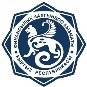 16
Кызыкдар мамлекеттик органдар менен макулдашылган жана Кыргыз Республикасынын Өкмөтүнүн Аппаратына жиберилген Кыргыз Республикасынын Өкмөтүнүн «Кылмыштуу кирешелерди легализациялоого (адалдоого), террористтик жана экстремисттик ишти каржылоого каршы аракеттенүү жөнүндө» Кыргыз Республикасынын Мыйзамынын долбоорун кайра сурап алуу тууралуу» токтому (2017-жылдын 3- октябрындагы № 714).
Кызыкдар мамлекеттик органдарга макулдашуу үчүн жиберилген «Кыргыз Республикасынын Өкмөтүнө караштуу Финансылык чалгындоо мамлекеттик кызматынын 2018-2020-жылдар ичинде өнүгүү стратегиясы жөнүндө» Кыргыз Республикасынын Өкмөтүнүн токтомунун долбоору иштелип чыкты.
Кыргыз Республикасынын Өкмөтүнүн 2017-жылдын 4-октябрындагы № 455-б «Көз карандысыз Мамлекеттердин Шериктештигине катышкан мамлекеттердин Кылмыш жолу менен алынган кирешелерди легализациялоого (адалдоого), терроризмди каржылоого жана массалык кыргын салуучу куралды таратууну каржылоого каршы аракеттенүү жөнүндө келишиминин долбоорун жактыруу тууралуу» буйругу.
Кыргыз Республикасынын Өкмөтүнүн 2017-жылдын 4-январындагы № 1-б буйругу («Кылмыштуу кирешелерди легалдаштыруу (адалдоо), предикаттык кылмыштар жана терроризмди каржылоого байланышкан маалыматтарды алмашуу боюнча кызматташтык жөнүндө Кыргыз Республикасынын Өкмөтүнө караштуу Финансылык чалгындоо мамлекеттик кызматы менен Монако Княздыгынын Маалымат жана финансылык агымдарды контролдоо кызматынын ортосундагы Өз ара түшүнүшүү тууралуу меморандумдун долбоорун макулдашуу жөнүндө»).
5. Ведомстволор аралык кызматташтык
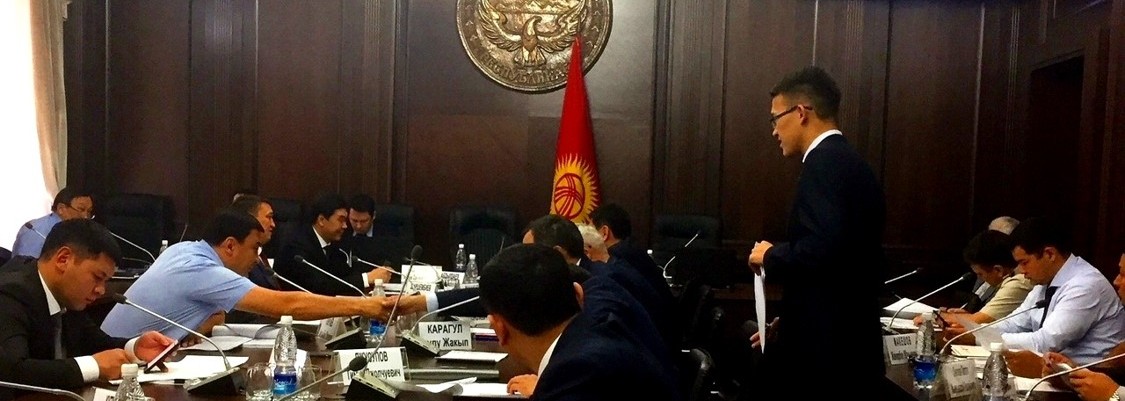 Отчеттук мезгил ичинде Кылмыштуу кирешелерди легализациялоого (адалдоого) жана террористтик же экстремисттик ишти каржылоого каршы аракеттенүү маселелери боюнча комиссиянын жыйындары өткөрүлдү:
ИШ ЖӨНҮНДӨ ЖЫЛДЫК ОТЧЕТ – 2017
Кыргыз Республикасынын Өкмөтүнө караштуу 
Финансылык чалгындоо мамлекеттик кызматы
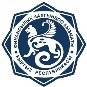 17
Комиссиянын курамы:
2017-жылдын 23-мартында курамы Кыргыз Республикасынын Өкмөтүнүн 2012-жылдын 28-майындагы № 324 токтому менен бекитилген Кылмыштуу кирешелерди легализациялоого (адалдоого) жана террористтик же экстремисттик ишти каржылоого каршы аракеттенүү маселелери боюнча комиссиянын 4-жыйыны болуп өттү. Комиссиянын жыйынында төмөнкү маселелер каралды:
2017-жылдын 27-мартынан 6-апрелине чейинки мезгилинде Кылмыштуу кирешелерди легализациялоого жана терроризмди каржылоого каршы аракеттенүү боюнча евразиялык топтун баалоочу эксперттеринин сыртка чыгып өткөрүү миссиясына даярдык көрүүнүн жүрүшү тууралуу;
2017-жылдын 22-майынан 26-майына чейинки мезгилинде Бишкек шаарында ЕАТтын жумушчу топторунун жыйындарын жана 26-Пленардык жыйынын, ошондой эле Көз карандысыз Мамлекеттердин Шериктештигине катышкан мамлекеттердин Финансылык чалгындоо бөлүмдөрүнүн жетекчилер кеңешинин жумушчу топторунун жыйындарын жана 9-жыйынын өткөрүүгө даярдык көрүү боюнча чаралар тууралуу;
Кылмыштуу кирешелерди легализациялоо (адалдоо) жана террористтик ишти каржылоо тобокелдиктерин баалоонун жыйынтыктары жөнүндө.
ИШ ЖӨНҮНДӨ ЖЫЛДЫК ОТЧЕТ – 2017
Кыргыз Республикасынын Өкмөтүнө караштуу 
Финансылык чалгындоо мамлекеттик кызматы
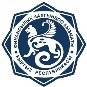 18
2017-жылдын 27-мартында ЕАТтын баалоочулар командасы менен Кылмыштуу кирешелерди легализациялоого (адалдоого) жана террористтик же экстремисттик ишти каржылоого каршы аракеттенүү маселелери боюнча комиссиянын мүчөлөрүнүн жолугушуусу болду. Ушул жолугушуунун жүрүшүндө төмөнкү маселелер талкууланды:
акчаларды адалдоого жана терроризмди каржылоого каршы аракеттенүү чараларын ишке ашыруунун натыйжалуулугу маселеси;
акчаларды адалдоо жана терроризмди каржылоо тобокелдиктерин түшүнүү (НР.1);
ККЛ/ТЭИК тобокелдиктерин аныктоо, идентификациялоо, талдоо жана жоюу маселелери (ТУБ);
акчаларды адалдоого жана терроризмди каржылоого каршы аракеттенүү чөйрөсүндөгү улуттук саясат;
координациялоонун жалпы механизмдери жана акчаларды адалдоого жана терроризмди каржылоого каршы аракеттенүү контекстинде Комиссиянын катышуучулары ортосундагы өз ара аракеттенүү.
2017-жылдын 6-апрелинде ЕАТтын баалоочулар командасы менен Кылмыштуу кирешелерди легализациялоого (адалдоого) жана террористтик же экстремисттик ишти каржылоого каршы аракеттенүү маселелери боюнча комиссиянын мүчөлөрүнүн кезектеги жолугушуусу болду. Ушул жолугушуунун жүрүшүндө ЕАТтын баалоочулар командасы тарабынан ушул Комиссиянын мүчөлөрүнө сыртка чыгып өткөрүү миссиясы тууралуу отчет (негизги жыйынтыктар) берилди. 

2017-жылдын 19-майында  төмөнкү маселелерди кароо боюнча Комиссиянын 7-жыйыны болуп өттү:
Кылмыштуу кирешелерди легализациялоого (адалдоого) жана террористтик же экстремисттик ишти каржылоого каршы аракеттенүү маселелери боюнча комиссиянын 2017-жылдын 23-мартындагы № 4 протоколун аткаруунун жүрүшү жөнүндө.
Кыргыз Республикасында кылмыштуу кирешелерди легализациялоо (адалдоо) жана террористтик ишти каржылоо тобокелдиктерин азайтуу боюнча иш-аракеттер планынын долбоору жөнүндө.
Кылмыштуу кирешелерди легализациялоого жана терроризмди каржылоого каршы аракеттенүү боюнча евразиялык топтун жумушчу топторунун жыйындарын жана 26-Пленардык жыйынын, ошондой эле Көз карандысыз Мамлекеттердин Шериктештигине катышкан мамлекеттердин Финансылык чалгындоо бөлүмдөрүнүн жетекчилер кеңешинин жумушчу топторунун жыйындарын жана 9-жыйынын өткөрүүгө даярдык көрүүнүн жүрүшү тууралуу.
Кыргыз Республикасынын мамлекеттик органдарынын маалыматтар базасына ФЧМКнын жетүү маселелери тууралуу.
Кылмыштуу кирешелерди легализациялоого (адалдоого) жана террористтик же экстремисттик ишти каржылоого каршы аракеттенүү маселелери боюнча комиссиясынын 8-жыйынын өткөрүү датасы жана күн тартибинин маселелери тууралуу.

2017-жылдын 14-июлунда төмөнкү маселелерди кароо боюнча Комиссиянын 8-жыйыны болуп өттү:
Кылмыштуу кирешелерди легализациялоого жана терроризмди каржылоого каршы аракеттенүү боюнча евразиялык топтун 26-Пленардык жыйынынын, ошондой эле Финансылык чалгындоо бөлүмдөрүнүн жетекчилер кеңешинин 9-жыйынынын натыйжалары жөнүндө.
ИШ ЖӨНҮНДӨ ЖЫЛДЫК ОТЧЕТ – 2017
Кыргыз Республикасынын Өкмөтүнө караштуу 
Финансылык чалгындоо мамлекеттик кызматы
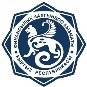 19
Кыргыз Республикасын өз ара баалоонун жүрүшү жөнүндө жана кылмыштуу кирешелерди легализациялоого (адалдоого) жана террористтик же экстремисттик ишти каржылоого каршы аракеттенүү чөйрөсүндө Кыргыз Республикасынын мыйзамдарын жакшыртуу броюнча чаралар тууралуу.
Кыргыз Республикасынын Өкмөтүнө караштуу Финансылык чалгындоо мамлекеттик кызматынын 2017-жылдын 1-жарым жылдыгындагы иши жөнүндө.
2015-2016-жылдары жана 2017-жылдын 1-жарым жылдыгында кылмыштуу кирешелерди легализациялоого (адалдоого) жана террористтик же экстремисттик ишти каржылоого каршы аракеттенүү чөйрөсүндө Кыргыз Республикасынын мыйзамдарынын талаптарын сактоо маселелери боюнча маалымат берүүчү жактарды текшерүү тууралуу Кыргыз Республикасынын көзөмөлдөөчү (контролдоочу) органдарынын маалыматтары жөнүндө. 
2015-2016-жылдары жана 2017-жылдын 1-жарым жылдыгында даярдалган жана берилген жалпыланган материалдар жөнүндө  Кыргыз Республикасынын Өкмөтүнө караштуу Финансылык чалгындоо мамлекеттик кызматынын маалыматы тууралуу. 
2015-2016-жылдары жана 2017-жылдын 1-жарым жылдыгында Кыргыз Республикасынын Өкмөтүнө караштуу Финансылык чалгындоо мамлекеттик кызматынан алынган жалпыланган материалдарды ишке ашыруу жөнүндө Кыргыз Республикасынын укук коргоо органдарынын маалыматы тууралуу.

ФЧМКнын 2017-жылдын 31-июлундагы № 52/Ө буйругу менен кылмыштуу кирешелерди легализациялоого (адалдоого), террористтик жана экстремисттик ишти каржылоого, массалык кыргын салуучу куралды таратууну каржылоого каршы аракеттенүү чөйрөсүндө Кыргыз Республикасынын ченемдик укуктук актыларынын долбоорлорун иштеп чыгуу үчүн ведомстволор аралык жумушчу топ түзүлдү.
ИШ ЖӨНҮНДӨ ЖЫЛДЫК ОТЧЕТ – 2017
Кыргыз Республикасынын Өкмөтүнө караштуу 
Финансылык чалгындоо мамлекеттик кызматы
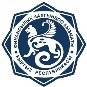 20
6. Эл аралык кызматташтык
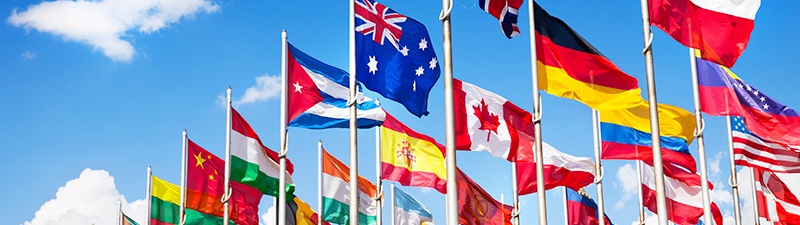 Кылмыштуу кирешелерди легализациялоого жана терроризмди каржылоого каршы аракеттенүү боюнча евразиялык топтун алкагындагы ишмердүүлүк
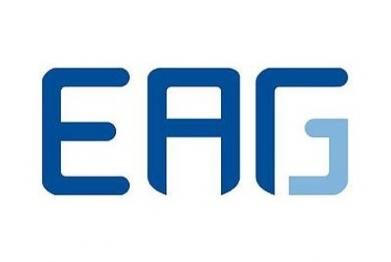 Кыргыз Республикасы Москвада 2004-жылы Уюмдаштыруу  Конференциясында Евразиялык топту түзүү тууралуу декларацияга кол койгон. ЕАТка кирүү Кыргыз Республикасы үчүн кылмыштуу кирешелерди легализациялоого жана терроризмди каржылоого каршы аракеттенүү улуттук системасынын калыптануусуна болгон биринчи кадамы болду. Мына так ушу Кыргызстандан баштап Евразиялык топ өзүнүн мүчө мамлекеттерине өз ара баалоону жүргүзүп баштады: Кыргыз Республикасы биринчи болуп бул жол-жобону өттү.
Өз ара баалоонун 1-раунду 
2007-жылы Кыргыз Республикасы кылмыштуу кирешелерди легализациялоого, террористтик жана экстремисттик ишти каржылоого каршы аракеттенүү боюнча улуттук системаны ЕАТтын өз ара баалоосунун биринчи раундунан  өттү. Жыйынтыгында эл аралык баалоочу эксперттер тарабынан ушул чөйрөдөгү стратегиялык кемчиликтер аныкталып, бардык келип чыгуучу кесепеттери (чет мамлекеттердин Кыргыз Республикасынын жеке жана юридикалык жактары менен болгон операциялардагы иш мамилелерин текшерүү боюнча адекваттуу чараларды көрүүсү) менен бирге Кыргыз Республикасынын ЕАТтын күчөтүлгөн мониторингдөө режиминде болуусуна жана ФАТФтын «боз тизмесине» кирүүсүнө алып келди).
ЕАТтын өз ара баалоосунун 2-раунду
2017-жылдын биринчи кварталында ФЧМК Кыргыз Республикасынын ККЛ/ТЭИКК улуттук системасын ФАТФтын эл аралык стандарттарына шайкеш келүүсүн өз ара баалоонун 2-раундун өткөрүүнүн алкагында Кылмыштуу кирешелерди легализациялоого жана терроризмди каржылоого каршы аракеттенүү боюнча евразиялык топтун (ЕАТ) баалоочу эксперттеринин Кыргызстанга болгон сыртка чыгып өткөрүү миссиясына активдүү даярдык көрүүнү жүргүздү.
2017-жылдын 27-мартынан 6-апрелине чейинки мезгилинде Бишкекке ЕАТтын баалоочу эксперттеринин сыртка чыгып өткөрүү миссиясы келди, миссиянын алкагында ФЧМКнын, Улуттук банктын, Кыргыз Республикасынын көзөмөлдөө, укук коргоо, фискалдык, сот, мыйзам чыгаруу жана башка мамлекеттик органдарынын өкүлдөрү менен, ошондой эле менчик сектордун, коммерциялык банктардын жана өкмөттүк эмес уюмдардын өкүлдөрү менен кошо жолугушуулар өткөрүлдү.
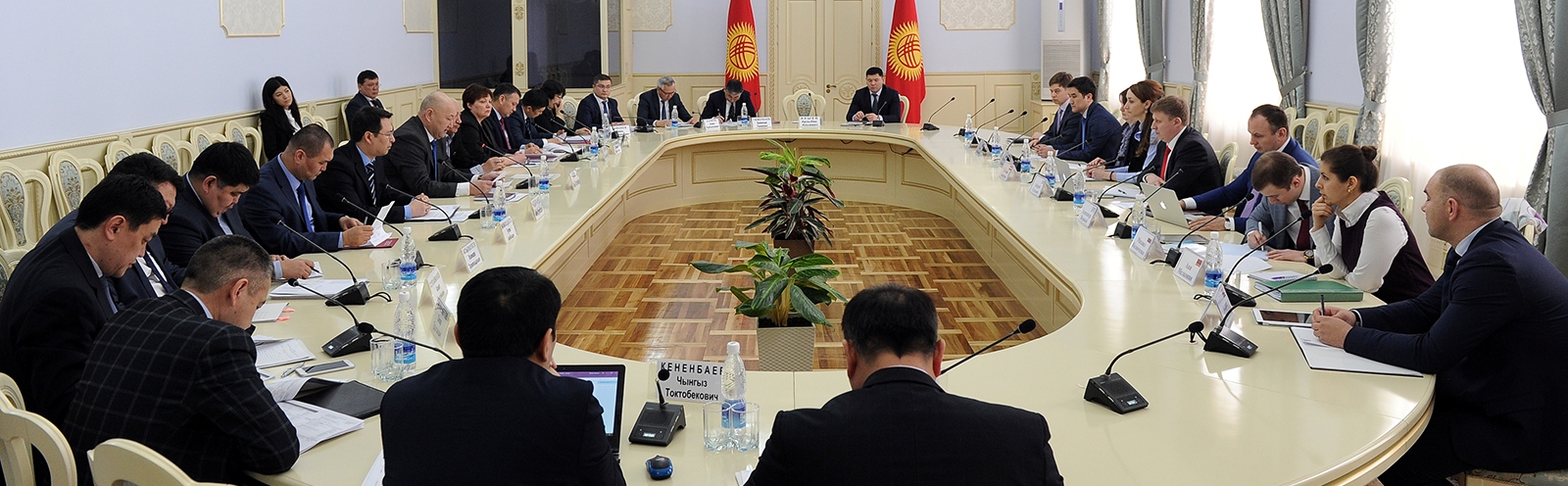 ИШ ЖӨНҮНДӨ ЖЫЛДЫК ОТЧЕТ – 2017
Кыргыз Республикасынын Өкмөтүнө караштуу 
Финансылык чалгындоо мамлекеттик кызматы
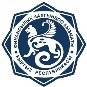 21
Аталган жолугушуулардын негизги темалары төмөнкү маселелерге тиешелүү болду:
компетенттүү органдар менен ФЧМКга маалымат берүүчү жактардын кылмыштуу кирешелерди легализациялоо (адалдоо) жана террористтик ишти каржылоо тобокелдиктерин түшүнүү деңгээли; 
маалымат берүүчү жактардан шектүү операциялар (бүтүмдөр) тууралуу келип түшкөн билдирүүлөрдү талдоо;
ФЧМКнын Кыргыз Республикасынын укук коргоо, көзөмөлдөө жана башка мамлекеттик органдары менен, чет мамлекеттердин финансылык чалгындоо бөлүмдөрү менен өз ара аракеттенүүсү;
кылмыштуу кирешелерди легализациялоо жана террористтик ишти каржылоо менен байланышкан иштерди иликтөөлөрдү натыйжалуулугу (статистика, өкүмдөр, ийгиликтүү иштердин мисалдары);
өлкөдөгү акчаларды адалдоо жана терроризмди каржылоо тобокелдиктерин баалоо системасы;
аныкталган тобокелдиктерди башкаруу жана азайтуу тартиби;
тобокелдиктерди баалоонун жыйынтыктарын жалпылоо жана жарыялоо механизмдери;
ФЧМКнын маалыматын укук коргоо органдарынын пайдалануусу;
акча каражаттарын жана активдерди бир калыпта кармоо жол-жоболору жана механизмдери;
конфискациялоо тартиби жана мүлктү пайдалануу; 
эл аралык кызматташтыкты жүзөгө ашыруу (өз ара укуктук жардам жана экстрадиция);
Жеке жана юридикалык жактардын улуттук тизмесинен, анын ичинде Жактардын эл аралык тизмесинен (Бириккен Улуттар Уюмунун Коопсуздук Кеңешинин Топтомо секциялык тизмеси) террористтик же экстремисттик ишке катышы бар жактарга киргизүү/чыгаруу жол-жоболору;
көзөмөлдө турган субъекттерге карата көзөмөлдөөнүн жана жөнгө салуунун натыйжалуулугу боюнча маселелер;
ККЛ/ТЭИКК чөйрөсүндөгү бузуулар үчүн текшерүүлөрдүн көптүгү жана санкциялардын саны;
тобокелдикке багытталган көзөмөлдү жайылтуу;
коркунучтарды алдын алуу жана токтотуу алдын алма чараларын жүзөгө ашыруу; 
террористтик уюмдарды каржылоого жана массалык кыргын салуучу куралды таратуу максаттары үчүн  да каражаттарды топтоого тоскоолдук кылуу системасы жана ыкмалары;
мамлекеттин мыйзамдарынын ФАТФтын эл аралык стандарттарына техникалык шайкеш келүүсүнүн параметрлери; 
ушул чөйрөлөрдө Кыргыз Республикасынын улуттук системасынын иштешинин натыйжалуулугун жалпысынан баалоо ж.б.

Миссиянын аягында ЕАТтын баалоочу эксперттеринин командасы ФАТФтын эл аралык стандарттарын өлкөнүн улуттук мыйзамдарына имплементациялоо жана мамлекеттин финансылык системасынын коопсуздугун, туруктуулугун жана айкындыгын камсыздоодо ФЧМКнын дараметин ачып берүүнүн алкагында, ККЛ/ТЭИКК мыйзамдар базасын жакшыртуу же «Кылмыштуу кирешелерди легализациялоого (адалдоого), террористтик жана экстремисттик ишти каржылоого каршы аракеттенүү жөнүндө» Кыргыз Республикасынын Мыйзамынын жаңы редакциясын кабыл алуу маселелерин талкуулоо максатында            Кыргыз Республикасынын Жогорку Кеңешинин депутаттары менен жолугушуу өткөрдү.
ИШ ЖӨНҮНДӨ ЖЫЛДЫК ОТЧЕТ – 2017
Кыргыз Республикасынын Өкмөтүнө караштуу 
Финансылык чалгындоо мамлекеттик кызматы
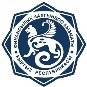 22
2017-жылдын 22-майынан 26-майына чейин Бишкек шаарында  (Кыргыз Республикасы) ЕАТтын 26-Пленардык жыйынынын ишинин алкагында жумушчу топтордун жыйындары жана  Чет өлкөлүк жоочу террористтерди аныктоо тажрыйбаларын алмашуу жана аларга максаттуу финансылык санкцияларды колдонуу боюнча БУУ Террорчулукка каршы комитетинин Аткаруучу директораты менен кызматташтыкта Евразиялык топтун/КМШ Терроризмге каршы борборунун/Россия Федерациясынын Росфинмониторингине караштуу Эл аралык окуу-методикалык борборунун семинары өткөрүлдү. 
Иш-чараларга ЕАТка мүчө мамлекеттердин делегациялары катышты: Беларусь, Индия, Казакстан, Кытай, Кыргызстан, Россия, Тажикстан, Түркмөнстан жана Өзбекстан, ошондой эле ЕАТта байкоочу мамлекеттердин жана уюмдардын өкүлдөрү: Армения, Иран, Италия, Корея, Монголия, Польша, Сербия, АКШ, Түркия, Франция, Черногория, ФАТФ, АТГ, МЕНАФАТФ, «Эгмонт» тобу, КМШ Терроризмге каршы борбору (КМШ ТКБ), Евразиялык экономикалык комиссия (ЕЭК), Евразиялык өнүгүү банкы (ЕАӨБ), Европалык кайра куруу жана өнүктүрүү банкы (ЕКӨБ), БУУ Террорчулукка каршы комитети (БУУ ТКК), Эл аралык валюталык фонд (ЭВФ), БУУ Баңгизаттар жана кылмыштуулук боюнча башкармалыгы (БУУ БКБ),  Шанхай кызматташтык уюму (Шанхай кызматташтык уюмунун Регионалдык терроризмге каршы түзүмү тарабынан көрсөтүлдү) (ШКУ РТКТ).







Пленардык жыйын ИГИЛ террордук уюмунун иши менен байланышкан маселелерди карады жана мүчө мамлекеттерди аны каржылоого каршы күрөшүүдө күч аракеттерди активдештирүүнү жогорулатуу үчүн интеграциялык биригүүгө, ошондой эле БУУ Коопсуздук Кеңешинин тийиштүү Резолюцияларын натыйжалуу жана өз убагында имплементациялооого чакырды.
2017-жылдын 18-июлунда Кыргыз Республикасынын өкүлдөрү (ФЧМК, КРУБ, Мамфинкөзөмөл, Финансы министрлигине караштуу Баалуу металлдар департаменти, Маалыматтык технологиялар жана байланыш мамлекеттик комитети) видеоконференцбайланыш форматында ЕАТтын баалоочу эксперттери менен иш жолугушуусун өткөрдү. 
2017-жылдын 25-июлунда Кыргыз Республикасынын өкүлдөрү (ФЧМК, Юстиция министрлиги видеоконференцбайланыш форматында ЕАТтын баалоочу эксперттери менен иш жолугушуусун өткөрдү. 
Жолугушуунун максаты – ККЛ/ТЭИКК боюнча Кыргыз Республикасынын системасын өз ара баалоо жөнүндө биринчи отчеттун долбоорун талкуулоо, ошондой эле техникалык шайкештиги жана натыйжалуулугу боюнча коюлган рейтингдерди кайра карап чыгуу.
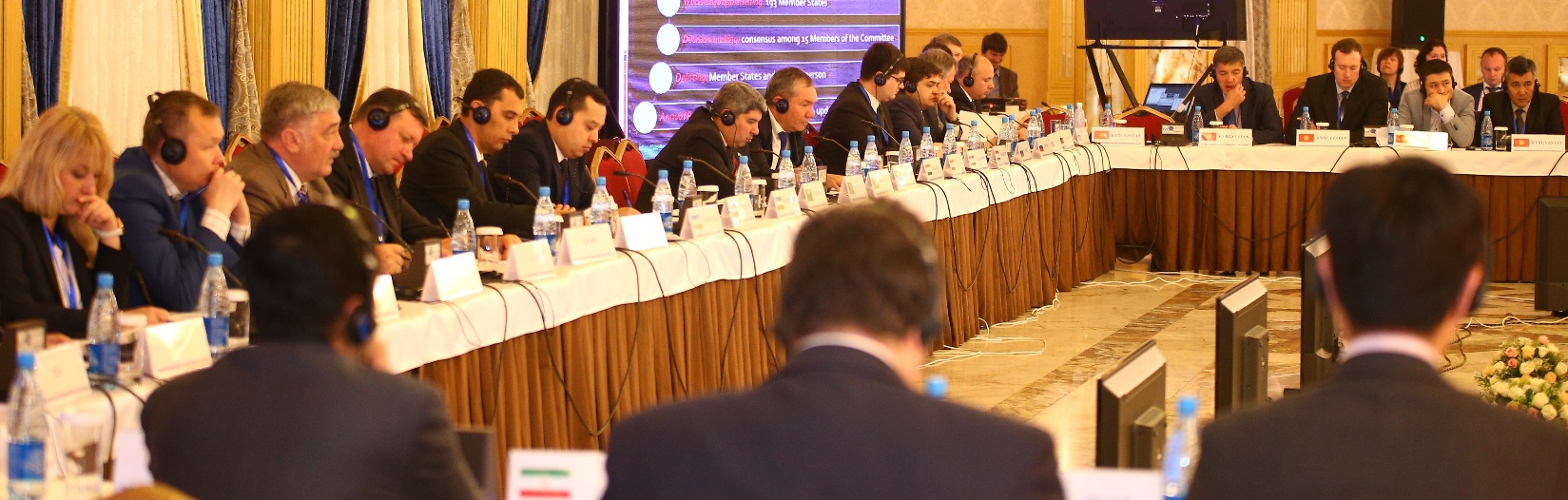 ИШ ЖӨНҮНДӨ ЖЫЛДЫК ОТЧЕТ – 2017
Кыргыз Республикасынын Өкмөтүнө караштуу 
Финансылык чалгындоо мамлекеттик кызматы
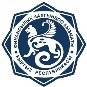 23
2017-жылдын 11-сентябрынан 13-сентябрына чейинки мезгилинде ККЛ/ТЭИКК боюнча Кыргыз Республикасынын системасын өз ара баалоонун 2-раундунун алкагында ЕАТ Катчылыгы, ЕАТтын баалоочу эксперттери менен Кыргыз Республикасынын өкүлдөрүнүн ортосунда «бетме-бет» жолугушуу өткөрүлдү. Кыргыз Республикасынын катышуучуларынын курамы:
Финансылык чалгындоо мамлекеттик кызматы;
Кыргыз Республикасынын Улуттук банкы;
Кыргыз Республикасынын Өкмөтүнө караштуу Финансы рыногун жөнгө салуу жана көзөмөлдөө мамлекеттик кызматы;
Кыргыз Республикасынын Ички иштер министрлиги;
Кыргыз Республикасынын Юстиция министрлиги;
Кыргыз Республикасынын Өкмөтүнө караштуу Экономикалык кылмыштуулукка каршы күрөшүү боюнча мамлекеттик кызматы;
Кыргыз Республикасынын Финансы министрлигине караштуу Баалуу металлдар департаменти;
Кыргыз Республикасынын Жогорку Сотуна караштуу Сот департаменти;
Кыргыз Республикасынын Маалыматтык технологиялар жана байланыш мамлекеттик комитети.

Аталган иш-чаранын негизги максаттары жана милдеттери Кыргыз Республикасынын ККЛ/ТКК системасын өз ара баалоо жөнүндө 3-отчеттун долбоорун  карап чыгуу жана талкуулоо, ошондой эле ЕАТтын баалоочу эксперттеринин командасы тарабынан коюлган техникалык шайкештиктин жана натыйжалуулуктун алдын ала рейтингдерин кезегинде кайра карап чыгуу үчүн кошумча маалыматты берүү болду. 
Аталган жолугушуунун алкагында өз ара баалоо жөнүндө отчеттун көптөгөн пункттары каралды, анын ичинде:
өлкөгө коюлган рейтингдер боюнча негизделген макулдуксуздар менен Кыргыз Республикасынын көз караштары айтылды, 
ККЛ/ТКК багыты боюнча мамлекеттик органдардын өз ара аракеттенүүлөрүнүн мисалдары, кылмыш иштерин тергөөнүн мисалдары, ошондой эле эл аралык кызматташтыктын мисалдары жазуу түрүндө берилди, 
кошумча статистикалык маалыматтар, ченемдик укуктук актылардын, сот чечимдеринин, ведомстволук буйруктардын, окуу иш-чараларынын протоколдорунун көчүрмөлөрү жана башка аргументтер менен негиздемелер берилди.
ИШ ЖӨНҮНДӨ ЖЫЛДЫК ОТЧЕТ – 2017
Кыргыз Республикасынын Өкмөтүнө караштуу 
Финансылык чалгындоо мамлекеттик кызматы
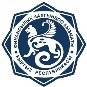 24
Москва шаарындагы (Россия Федерациясы) Кылмыштуу кирешелерди легализациялоого жана терроризмди каржылоого каршы аракеттенүү боюнча евразиялык топтун (ЕАТ) 27-Пленардык жыйыны 







2017-жылдын 21-ноябрынан 24-ноябрына чейинки мезгилинде Москва шаарында (Россия Федерациясы) ЕАТтын жумушчу топторунун жыйындары жана 27-Пленардык жыйыны болуп өттү. Иш-чаралардын алкагында эң негизги маселе катары Кыргыз Республикасын өз ара баалоонун отчетунун долбоору талкууланды. Иш-чаралардын жүрүшүндө отчетту талкуулоону жана бекитүүнү 2018-жылдын май айына калтыруу тууралуу чечим кабыл алынды.
Ушул иш-чарага Кыргыз Республикасынын делегациясынын курамына кирген төмөнкү Кыргыз Республикасынын мамлекеттик органдарынын өкүлдөрү катышты : 
Финансылык чалгындоо мамлекеттик кызматынын, 
Улуттук банктын, 
Өкмөттүн Аппаратынын, 
Улуттук коопсуздук мамлекеттик комитетинин, 
Башкы прокуратуранын, 
Ички иштер министрлигинин, 
Экономикалык кылмыштуулукка каршы күрөшүү боюнча мамлекеттик кызматынын, 
Маалыматтык технологиялар жана байланыш мамлекеттик комитетинин, 
Финансы министрлигине караштуу Баалуу металлдар департаментинин, 
Финансы рыногун жөнгө салуу жана көзөмөлдөө мамлекеттик кызматынын,
Юстиция министрлигинин.
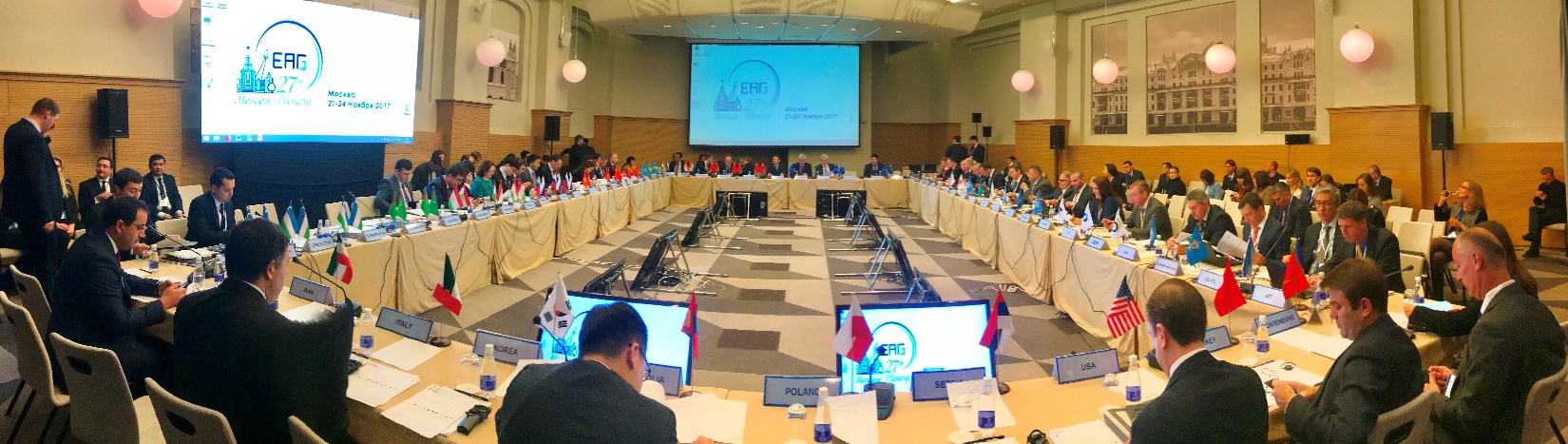 ИШ ЖӨНҮНДӨ ЖЫЛДЫК ОТЧЕТ – 2017
Кыргыз Республикасынын Өкмөтүнө караштуу 
Финансылык чалгындоо мамлекеттик кызматы
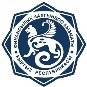 25
ЕАТтын 27-Пленардык жыйынынын чечими (ноябрь 2017-ж, Москва ш.):
Бекитилсин:
Терроризмди каржылоо менен байланышкан фактыларды аныктоонун натыйжалуулугун бир кыйла жогорулатуучу, ЕАТ мейкиндигиндеги чет өлкөлүк жоочу террористтин финансылык профилинин бирдиктүү моделинин жыйынтык документи.
«Биргелешкен (эл аралык) иликтөөлөрдү жүргүзүүдө ФЧБ менен ыкчам кызматтар үчүн кызыкчылык жараткан маалыматтардын тизмеси» маалымдамасы.
Типологиялык изилдөөлөрдүн темаларынын тизмеси.
ЕАТка мүчө мамлекеттерде өз ара баалоонун 2-раундун өткөрүүнүн графигине өзгөртүүлөрдү киргизүү.
2018-жылга ЕАТтын бюджети.
Пленардык жыйындын алкагында Финансылык мониторингдин Эл аралык окуу-методикалык борбору (Россия Федерациясы) ЕАТка мүчө мамлекеттерге техникалык жардам көрсөтүү долбоорун көрсөттү жана Тармактык институттун бүтүрүүчүлөрүнүн бир катар дипломдору боюнча презентациялар көрсөтүлгөн ККЛ/ТЭИКК чөйрөсүндө окутуу боюнча Тармактык институттун иш тажрыйбасы жөнүндө маалымат берилди.
Ошондой эле, Пленардык жыйын төмөнкүлөргө өзгөртүүлөрдү киргизүүнү бекитти: 
Өз ара баалоонун 2-раундун өткөрүүнүн жол-жоболору.
Баалоочу мамлекеттер жана эксперттер үчүн колдонмо.
ЕАТ Катчылыгындагы бош кызмат орундарын ээлөөгө конкурс өткөрүүнүн тартиби тууралуу жобо.
ЕАТтын Аткаруучу катчысы жана ЕАТ Катчылыгынын кызматчылары кызматтарын ээлөөгө конкурс өткөрүү боюнча ЕАТка мүчө мамлекеттердин өкүлдөрүнөн турган атайын комиссиянын регламенти.
ЕАТка мүчө мамлекеттерге ККЛ/ТЭИКК системасында мамлекеттик органдардын эң мыкты өз ара аракеттенүүсүнө конкурс өткөрүүнүн тартиби жөнүндө жобо.
ККЛ/ТЭИКК чөйрөсүндөгү мыйзамдар, тобокелдиктерди улуттук баалоо жана техникалык шайкештиги жөнүндө маалыматтарды берүүнүн форматы. 
ЕАТтын Финансылык документтери.
ИШ ЖӨНҮНДӨ ЖЫЛДЫК ОТЧЕТ – 2017
Кыргыз Республикасынын Өкмөтүнө караштуу 
Финансылык чалгындоо мамлекеттик кызматы
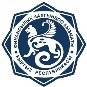 26
КМШга катышуучу өлкөлөрдүн финансылык чалгындоо бөлүмдөрүнүн жетекчилер кеңешинин алкагындагы ишмердүүлүк
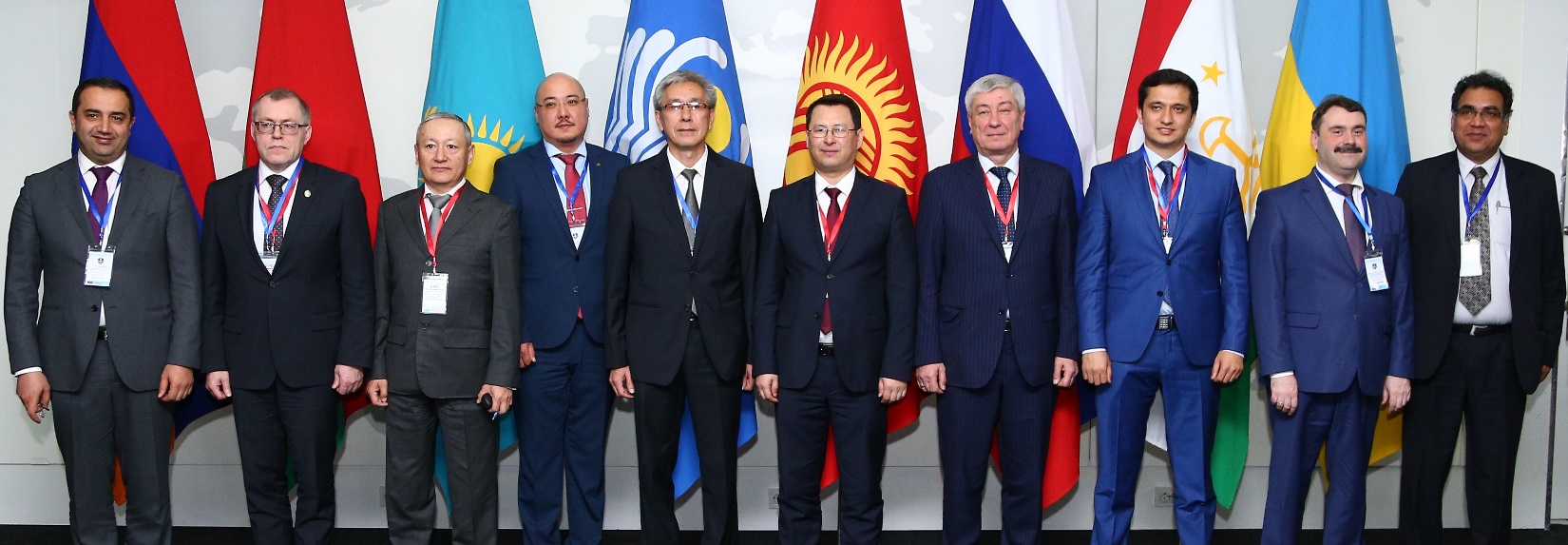 2017-жылдын 24-майында Бишкек шаарында (Кыргыз Республикасы) Көз карандысыз Мамлекеттердин Шериктештигине катышуучу мамлекеттердин Финансылык чалгындоо бөлүмдөрүнүн жетекчилер кеңешинин (ФЧБЖК) 9-жыйыны болуп өттү. 
Тобокелдиктерди жана коркунучтарды баалоо боюнча жумушчу топтун ишинин алкагында чек аралар аралык акча агымдарынан КМШга катышуучу өлкөлөрдүн ичинен криминалдык кирешелерди кайра бөлүштүрүүнү жана легализациялоону камсыздоочу «универсалдуу адалдоочу аянтчалар» деп аталуучуга каражаттарды жиберүү менен байланышкан финансылык операциялардын жогорку тобокелдиктеги юрисдикцияларын аныктоого багытталган Россия Федерациясынын долбоору көрсөтүлдү. Катышуучу мамлекеттер үчүн жалпы көмүскө аянтчаларды аныктоого багытталган операциянын концепциясы колдоого алынды жана жактырылды. ФЧБЖКнын жыйынында каралган башка маселелердин арасында массалык кыргын салуучу куралды таратууну каржылоого каршы күрөшүү жаатында бирдиктүү мамилелерди иштеп чыгуу, ошондой эле электрондук төлөм системаларын жөнгө салуу маселелеринде аларды акчаларды адалдоо жана терроризмди каржылоо үчүн пайдалануусун алдын алуу да каралды.
2017-жылдын 20-ноябрынан 22-ноябрына чейинки мезгилинде Москва шаарында (Россия Федерациясы), ФЧБЖКнын жумушчу топторунун жыйындары жана 10-жыйыны болуп өттү, анын жүрүшүндө кирешелерди адалдоого жана терроризмди каржылоого каршы күрөшүү чөйрөсүндөгү тобокелдиктерди азайтуу, 2019-2023-жылдарга кылмыштуулукка каршы күрөшүүнүн биргелешкен чараларынын мамлекеттер аралык программасы, ККЛ/ТЭИК үчүн аларды пайдаланууну алдын алуу максатында электрондук төлөм системаларын жөнгө салуу үчүн сунуштамаларды иштеп чыгуу  актуалдуу маселелери каралды. Мындан тышкары, массалык кыргын салуучу куралды таратууну каржылоого каршы күрөшүү багытында бирдиктүү мамилелер керектиги жана КМШга катышуучу мамлекеттердин финансылык чалгындоо бөлүмдөрүнүн ортосунда маалымат алмашуу практикасы көйгөйлөрү козголду.
ИШ ЖӨНҮНДӨ ЖЫЛДЫК ОТЧЕТ – 2017
Кыргыз Республикасынын Өкмөтүнө караштуу 
Финансылык чалгындоо мамлекеттик кызматы
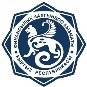 27
Эл аралык макулдашуулар
Кылмыштуу кирешелерди легализациялоого (адалдоого) жана террористтик же экстремисттик ишти каржылоого каршы аракеттенүү чөйрөсүндө өз ара аракеттенүүнү жүзөгө ашыруу максатында төмөнкү меморандумдарга/макулдашууларга кол коюлду:
Финансылык мониторингдөөнүн эл аралык окуу-методикалык борборунун (ФМЭОМБ)  техникалык жардамынын алкагында ишмердүүлүк
Россия Федерациясынын Росфинмониторинги, Финансылык мониторингдөөнүн эл аралык окуу-методикалык борбору, Финансылык чалгындоо мамлекеттик кызматы (ФЧМК) жана ФЧМКга караштуу Окуу-методикалык борбору ортосундагы 2015-жылдын 16-декабрындагы «Кыргыз Республикасынын аймагында видеоконференцбайланышынын абоненттик түйүнүн түзүү жана иштетүү жөнүндө» Макулдашууга ылайык,  2017-жылдын 1-январынан 22-декабрына чейинки мезгилинде билим берүү жана кеңеш берүү түрүндө (семинарлар, тегерек столдор) ВКБ системасын колдонуу менен 28 иш-чара өткөрүлдү, анын ичинде:
ИШ ЖӨНҮНДӨ ЖЫЛДЫК ОТЧЕТ – 2017
Кыргыз Республикасынын Өкмөтүнө караштуу 
Финансылык чалгындоо мамлекеттик кызматы
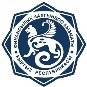 28
ИШ ЖӨНҮНДӨ ЖЫЛДЫК ОТЧЕТ – 2017
Кыргыз Республикасынын Өкмөтүнө караштуу 
Финансылык чалгындоо мамлекеттик кызматы
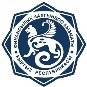 29
ИШ ЖӨНҮНДӨ ЖЫЛДЫК ОТЧЕТ – 2017
Кыргыз Республикасынын Өкмөтүнө караштуу 
Финансылык чалгындоо мамлекеттик кызматы
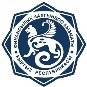 30
ИШ ЖӨНҮНДӨ ЖЫЛДЫК ОТЧЕТ – 2017
Кыргыз Республикасынын Өкмөтүнө караштуу 
Финансылык чалгындоо мамлекеттик кызматы
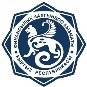 31
ВКБга (видео конференц байланыш) бардыгы болуп катышты:
ИШ ЖӨНҮНДӨ ЖЫЛДЫК ОТЧЕТ – 2017
Кыргыз Республикасынын Өкмөтүнө караштуу 
Финансылык чалгындоо мамлекеттик кызматы
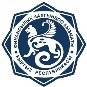 32
«Эгмонт» тобуна мүчөлүк
2017-жылдын 29-январынан 3-февралына чейинки мезгилде Доха шаарында (Катар) кылмыштуу кирешелерди легализациялоого (адалдоого), террористтик жана экстремисттик ишти каржылоого каршы аракеттенүү чөйрөсүндөгү эң маанилүү маселелерди карап чыгуу жана талкуулоо боюнча  «Эгмонт» (Эгмонт тобу) жумушчу топторунун жыйындары жана Финансылык чалгындоо бөлүмдөрү тобунун Пленардык жыйыны болду, ошондой эле кылмыштуу кирешелерди легализациялоонун (адалдоонун) жана терроризмди каржылоонун жаңы типологиялары талданды. 
Натыйжасында Кылмыштуу кирешелерди легализациялоого (адалдоого) жана терроризмди каржылоого каршы аракеттенүү чөйрөсүндө кызматташуу тууралуу Кыргыз Республикасынын Өкмөтүнө караштуу Финансылык чалгындоо мамлекеттик кызматы менен Панама Республикасынын Президентине караштуу Министрликтин Финансылык талдоо бөлүмү ортосунда өз ара түшүнүшүү жөнүндө меморандумга кол коюлду.
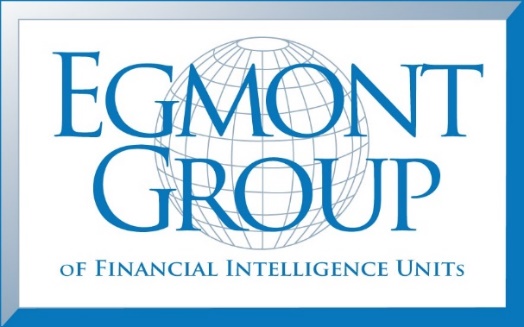 Дүйнөнүн 155 өлкөсүнүн финансылык чалгындоо бөлүмдөрүнүн формалдык эмес бирикмеси.
Штаб квартирасы – Торонто, Канада.
Негизделген датасы – 1995-ж, 9-июнь.
Кыргыз Республикасынын кирүүсү – май, 2009-жыл.
2017-жылдын 29-январынан 3-февралына чейинки мезгилде Доха шаарында (Катар) кылмыштуу кирешелерди легализациялоого (адалдоого), террористтик жана экстремисттик ишти каржылоого каршы аракеттенүү чөйрөсүндөгү эң маанилүү маселелерди карап чыгуу жана талкуулоо боюнча  «Эгмонт» (Эгмонт тобу) жумушчу топторунун жыйындары жана Финансылык чалгындоо бөлүмдөрү тобунун Пленардык жыйыны болду, ошондой эле кылмыштуу кирешелерди легализациялоонун (адалдоонун) жана терроризмди каржылоонун жаңы типологиялары талданды. 
Ушул иш-чаранын натыйжасында Кылмыштуу кирешелерди легализациялоого (адалдоого) жана терроризмди каржылоого каршы аракеттенүү чөйрөсүндө кызматташуу тууралуу Кыргыз Республикасынын Өкмөтүнө караштуу Финансылык чалгындоо мамлекеттик кызматы менен Панама Республикасынын Президентине караштуу Министрликтин Финансылык талдоо бөлүмү ортосунда өз ара түшүнүшүү жөнүндө меморандумга кол коюлду. Аталган иш-чарага ФЧМКнын 3 кызматчысы катышты.
2017-жылдын 2-июлунан 7-июлуна чейинки мезгилде Макаонун Атайын административдик районунда (КЭР) кылмыштуу кирешелерди легализациялоого (адалдоого), террористтик жана экстремисттик ишти каржылоого каршы аракеттенүү чөйрөсүндөгү эң маанилүү маселелерди карап чыгуу жана талкуулоо боюнча  «Эгмонт» (Эгмонт тобу) жумушчу топторунун жыйындары жана Финансылык чалгындоо бөлүмдөрү тобунун 24-Пленардык жыйыны болду, кылмыштуу кирешелерди легализациялоонун (адалдоонун) жана терроризмди каржылоонун жаңы типологиялары талданды. 

Ушул иш-чаранын натыйжасында Кылмыштуу кирешелерди легализациялоо (адалдоо), предикаттык кылмыштар жана терроризмди каржылоо менен байланышкан маалыматтарды алмашуу боюнча кызматташуу тууралуу Кыргыз Республикасынын Өкмөтүнө караштуу Финансылык чалгындоо мамлекеттик кызматы менен Монако Княздыгынын Маалымат жана финансылык агымдарды контролдоо кызматынын ортосундагы өз ара түшүнүшүү жөнүндө меморандумга кол коюлду. Аталган иш-чарага ФЧМКнын 2 кызматчысы катышты.
ИШ ЖӨНҮНДӨ ЖЫЛДЫК ОТЧЕТ – 2017
Кыргыз Республикасынын Өкмөтүнө караштуу 
Финансылык чалгындоо мамлекеттик кызматы
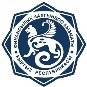 33
Акчаларды адалдоого каршы күрөшүүнүн финансылык чараларын иштеп чыгуучу топтун (ФАТФ) алкагындагы ишмердүүлүк
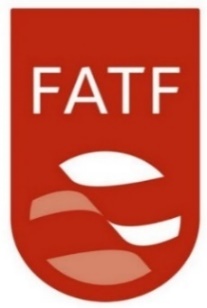 2017-жылдын 19-февралынан 24-февралына чейинки мезгилде Париж шаарында (Франция) терроризмди каржылоого каршы күрөшүү боюнча эң маанилүү маселелерди карап чыгуу максатында ФАТФтын жумушчу топторунун жыйындары жана Пленардык жыйыны болуп өттү:
маалыматтарды алмашууну жакшыртуу; 
эл аралык стандарттарды кайра карап чыгуу; 
ФАТФтын саясатына жана өз ара баалоо жол-жоболоруна сереп салуу; 
эл аралык кызматташтыкка сереп салуу;
ФАТФтын баалоо методологиясына өзгөртүүлөрдү киргизүү; 
терроризмди каржылоого каршы аракеттенүү боюнча операциялык планды имплементациялоо жана башка;
жогорку тобокелдиктеги өлкөлөрдүн жана аймактардын тизмесин жаңылоо. 
Аталган иш-чарага ФЧМКнын 2 кызматчысы катышты.
Акчаларды адалдоого каршы күрөшүүнүн финансылык чараларын иштеп чыгуучу топ (ФАТФ) (Financial Action Task Force on Money Laundering - FATF).
Штаб квартирасы – Париж, Франция

Кыргыз Республикасы ФАТФ тобуна ЕАТ регионалдык тобу аркылуу көрсөтүлгөн
2017-жылдын 24-апрелинен 28-апрелине чейинки мезгилде Москва шаарында (Россия Федерациясы) акчаларды адалдоо жана терроризмди каржылоо типологиялары боюнча ФАТФтын эксперттеринин жыйыны, ошондой эле ФАТФ Катчылыгы жана Росфинмониторинг тарабынан уюштурулган  тобокелдиктерди баалоо боюнча семинар болду.
Аталган иш-чарага ФЧМКнын 3 кызматчысы катышты.
2017-жылдын 18-июнунан 23-июнуна чейинки мезгилде Валенсия шаарында (Испания) терроризмди каржылоого каршы күрөшүү боюнча эң негизги маселелерди карап чыгуу максатында ФАТФтын жумушчу топторунун жыйындары жана Пленардык жыйыны болду:
маалыматтарды алмашууну жакшыртуу; 
эл аралык стандарттарды кайра карап чыгуу; 
ФАТФтын саясатына жана өз ара баалоо жол-жоболоруна сереп салуу; 
эл аралык кызматташтыкка сереп салуу;
жогорку тобокелдиктеги өлкөлөрдүн жана аймактардын тизмесин жаңылоо;
Данияны жана Ирландияны өз ара баалоо жөнүндө отчетту угуу.
Аталган иш-чарага ФЧМКнын 2 кызматчысы катышты.
ИШ ЖӨНҮНДӨ ЖЫЛДЫК ОТЧЕТ – 2017
Кыргыз Республикасынын Өкмөтүнө караштуу 
Финансылык чалгындоо мамлекеттик кызматы
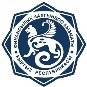 34
Техникалык жардамдын долбоорлорун ишке ашыруу. Өнүгүү боюнча эл аралык өнөктөр менен иштешүү.
2017-жылы ФЧМК төмөнкү өнүгүү боюнча эл аралык өнөктөр жана өкүлчүлүктөр менен иштешти:
Бишкек шаарындагы ЕККУ Программалык кеңсеси,
Баңгизаттар жана кылмыштуулук боюнча БУУ башкармалыгы,
Эл аралык валюталык фонд
Финансылык мониторингдин Эл аралык окуу-методикалык борбору (Россия Федерациясы)
Түркия Өкмөтү
ФЧМКнын эл аралык уюмдар жана чет мамлекеттердин расмий өкүлчүлүктөрү менен кызматташуусунун активдүүлүгү жана чөйрөсү төмөнкү таблицада берилди:
ИШ ЖӨНҮНДӨ ЖЫЛДЫК ОТЧЕТ – 2017
Кыргыз Республикасынын Өкмөтүнө караштуу 
Финансылык чалгындоо мамлекеттик кызматы
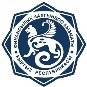 35
Бишкек шаарындагы ЕККУ программалык кеңсеси:
Кыргыз Республикасынын ККЛ/ТЭИКК системасын өз ара баалоонун 2-раундунун алкагында ЕАТтын баалоочу эксперттеринин сыртка чыгып өткөрүү миссиясынын иш-чараларын уюштурууда  техникалык жардам (түшкү тамак, кечки тамак жана кофе-брейктерди төлөө);
ЕАТтын жумушчу топторунун жыйындарын, 26-Пленардык жыйынын, Чет өлкөлүк жоочу террористтерди аныктоо тажрыйбаларын алмашуу жана аларга максаттуу финансылык санкцияларды колдонуу боюнча БУУ ТКК АД менен кызматташтыкта ЕАТ/КМШ ТКБ/ФМЭОМБ семинарын жана КМШ ФЧБЖКнын 9-жыйынын уюштурууда техникалык жардам (удаалаш котормо тейлемдерин төлөө, белек сувенирлерин сатып алуу);
Кыргыз Республикасынын делегациясынын курамындагы ФЧМКнын 2 кызматчысынын ФАТФтын                     30-Пленардык жыйынына, Валенсия ш. (Испания) катышуусуна техникалык жардам (жол кире, жашап туруу жана суткалык чыгымдарды төлөө);
ФЧМКнын 2 кызматчысы үчүн Бириккен Улуттар Уюмунун Баңгизат жана кылмыштуулук боюнча башкармалыгы ЮНОДК менен өнөктөшүп ЕККУ Катчылыгынын Улуттар аралык коркунучтарга каршы аракеттенүү боюнча департаментинин Терроризмге каршы бөлүмү менен биргеликте Кыргызстанда терроризмди каржылоого каршы аракеттенүү боюнча бир канча окуу курстарын биргелешип өткөрүүдө техникалык жардам (жол кире, жашап туруу жана суткалык чыгымдарды төлөө);
Астана шаарындагы ЕККУнун Программалык кеңсесинин жардамы аркылуу Казакстан Республикасынын Башкы прокуратурасына караштуу Укук коргоо түзүмдөрүнүн академиясы менен биргеликте 2017-жылдын 31-июлунан 4-августуна чейинки мезгилинде Астана шаарында (Казакстан Республикасы) өткөрүлгөн «Финансылык кылмыштарды тергөө жана уурдалган активдерди кайтаруу» аттуу темадагы эл аралык семинарга ФЧМКнын 1 кызматчысынын катышуусу үчүн техникалык жардам (жол кире, жашап туруу жана суткалык чыгымдарды төлөө);
Кыргыз Республикасынын көзөмөлдөө органдарынын жана көзөмөлдө турган субъекттеринин өкүлдөрү үчүн «Эл аралык стандарттарга ылайык тобокелдикке багытталган мамилени жайылтуу» аттуу темадагы окутуучу семинарды өткөрүүгө техникалык жардам, Ыссык-Көл облусу, Кош-Кол а., «Радуга West» эс алуу борбору.
Баңгизаттар жана кылмыштуулук боюнча БУУ башкармалыгы:
2017-жылдын 4-июлунан 7-июлуна чейинки мезгилде Пекин шаарында (Кытай Эл Республикасы) Борбор Азиядагы Регионалдык өкүлчүлүк Баңгизаттар жана кылмыштуулук боюнча БУУ башкармалыгы тарабынан уюштурулган «Акча которуулар жана баалуулуктарды которуулар тейлемдерин мыйзамсыз колдонуу» аттуу үчүнчү региондор аралык семинарга ФЧМКнын 1 кызматчысынын катышуусу үчүн техникалык жардам (жол кире, жашап туруу жана суткалык чыгымдарды төлөө); 
2017-жылдын 12-сентябрынан 16-сентябрына чейинки мезгилде Алматы шаарында (Казакстан Республикасы) БУУ БКБ тарабынан өткөрүлгөн «Улуттар аралык уюшулган кылмыштуулук менен байланышкан финансылык агымдарга бөгөт коюу» аттуу темадагы экинчи региондор аралык семинарга ФЧМКнын 1 кызматчысынын катышуусу үчүн техникалык жардам (жол кире, жашап туруу жана суткалык чыгымдарды төлөө);
2017-жылдын 13-ноябрынан 17-ноябрына чейинки мезгилинде Дүйшөмбү шаарында (Тажикстан Республикасы) БУУ БКБ Казакстан Республикасынын Башкы прокуратурасына караштуу Укук коргоо органдарынын академиясы менен кызматташтыкта өткөргөн «Контролдонуучу жеткирип берүү» ыкмасы боюнча операцияларды жүргүзүүдө жана  биргелешкен тергөө топторунун ишинде регионалдык кызматташтыкка көмөк көрсөтүү» регионалдык семинарга ФЧМКнын 1 кызматчысынын катышуусу үчүн техникалык жардам (жол кире, жашап туруу жана суткалык чыгымдарды төлөө).
ИШ ЖӨНҮНДӨ ЖЫЛДЫК ОТЧЕТ – 2017
Кыргыз Республикасынын Өкмөтүнө караштуу 
Финансылык чалгындоо мамлекеттик кызматы
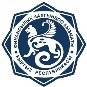 36
2017-жылдын 21-ноябрынан 23-ноябрына чейинки мезгилде Астана шаарында (Казакстан Республикасы) БУУ БКБ Казакстан Республикасынын Башкы прокуратурасына караштуу Укук коргоо органдарынын академиясы менен кызматташтыкта өткөргөн Коорупцияга каршы БУУ Конвенциясын жүзөгө ашыруунун жүрүшүнө сереп салуу механизмине катышуу үчүн арналган өкмөттүк эксперттер үчүн регионалдык тренингге  ФЧМКнын 1 кызматчысынын катышуусу үчүн техникалык жардам (жол кире, жашап туруу жана суткалык чыгымдарды төлөө); 
2017-жылдын 27-ноябрынан 1-декабрына чейинки мезгилде Ташкент шаарында (Өзбекстан Республикасы) БУУ БКБ Казакстан Республикасынын Башкы прокуратурасына караштуу Укук коргоо органдарынын академиясы менен кызматташтыкта өткөргөн «Криптовалюталар жана электрондук далилдер» аттуу темадагы регионалдык тренингге ФЧМКнын 1 кызматчысынын катышуусу үчүн техникалык жардам (жол кире, жашап туруу жана суткалык чыгымдарды төлөө).
Эл аралык валюталык фонд:
2017-жылдын 31-июлунан 4-августуна чейинки мезгилинде Вена ш., Австрия өткөрүлгөн «АА/ТКК чөйрөсүндөгү эл аралык стандарттарды коррупцияга каршы күрөшүүдө колдонуу» аттуу темадагы Эл аралык Валюталык фонд менен Бириккен Вена Институту тарабынан уюштурулган окутуу курсуна ФЧМКнын 1 кызматчысы катышуу үчүн техникалык жардам (жол кирени, жашап турууну жана тамак-ашты төлөө).
Түркия Өкмөтү:
2017-жылдын 28-ноябрынан 1-декабрына чейинки мезгилде Анкара шаарында (Түркия Республикасы) Түркия Республикасынын Өкмөтү тарабынан өткөрүлгөн «Financial Aspects of Combating Terrorism» аттуу темадагы окутуу курсуна ФЧМКнын 1 кызматчысы катышуу үчүн техникалык жардам (жол кирени, жашап турууну жана тамак-ашты төлөө).
Финансылык мониторингдин Эл аралык окуу-методикалык борбору (Россия Федерациясы):
2017-жылдын 24-апрелинен 28-апрелине чейинки мезгилде Москва шаарындагы (Россия Федерациясы) акчаларды адалдоо жана терроризмди каржылоо типологиялары боюнча ФАТФтын эксперттеринин жыл сайын өткөрүлүүчү жыйынына, ошондой эле ФАТФ Катчылыгы менен Росфинмониторинг тарабынан уюштурулган тобокелдиктерди баалоо боюнча семинарга ФЧМКнын 3 кызматчысы катышуу үчүн техникалык жардам (жол кирени жана жашап турууну төлөө);
2017-жылдын 20-сентябрынан 21-сентябрына чейинки мезгилде Москва шаарында (Россия Федерациясы) Росфинмониторинг менен ФМЭОМБ тарабынан өткөрүлгөн «Натыйжалуу көзөмөл финансылык системанын ачык-айкындыгын жана туруктуулугун камсыздоо механизми сыяктуу» III Эл аралык семинарга ФЧМКнын 3 кызматчысы катышуу үчүн техникалык жардам, (жол кирени жана жашап турууну төлөө);
КА/ТК/МККТК жөнүндө КМШ Келишиминин долбоорун макулдашуу боюнча жумушчу топтун жыйынына ФЧМКнын 1 кызматчысы катышуу үчүн техникалык жардам (жол кирени жана жашап турууну төлөө);
2017-жылдын 20-ноябрынан 24-ноябрына чейинки мезгилде Москва шаарында (Россия Федерациясы) өткөрүлгөн жумушчу топтордун жыйындарына, ЕАТтын 27-Пленардык жыйынына жана ФЧБЖКнын  10-жыйынына ФЧМКнын 5 кызматчысы катышуу үчүн техникалык жардам (жол кирени жана жашап турууну төлөө).
ИШ ЖӨНҮНДӨ ЖЫЛДЫК ОТЧЕТ – 2017
Кыргыз Республикасынын Өкмөтүнө караштуу 
Финансылык чалгындоо мамлекеттик кызматы
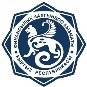 37
7. Профилактика жана алдын алуу чаралары
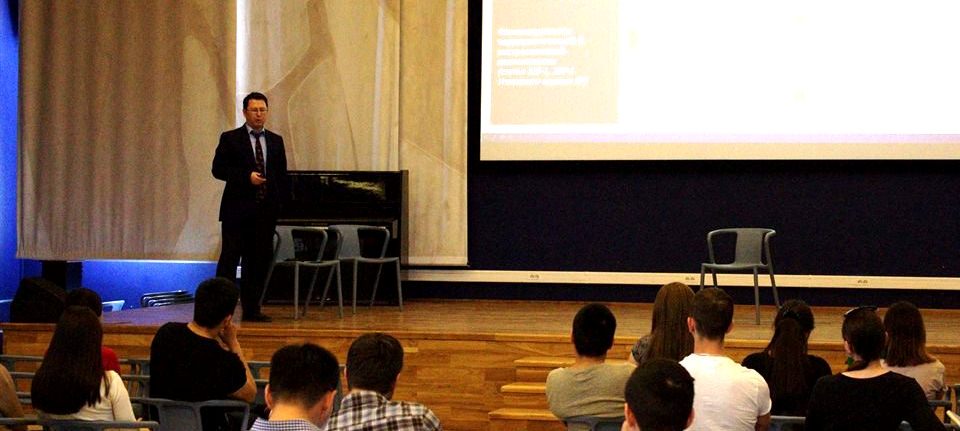 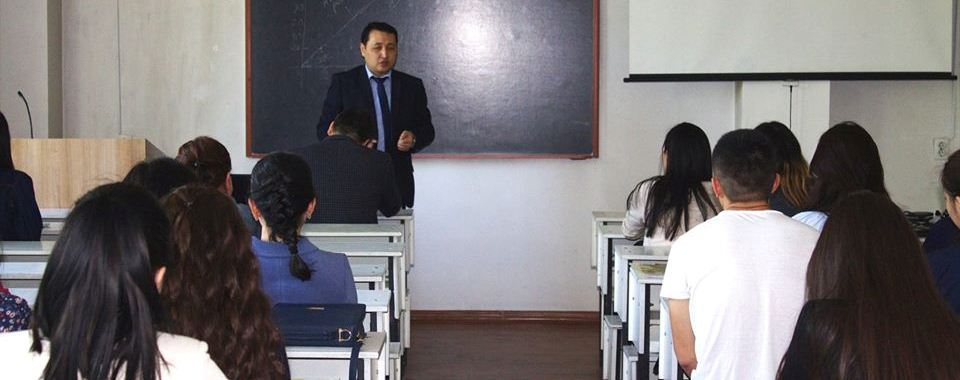 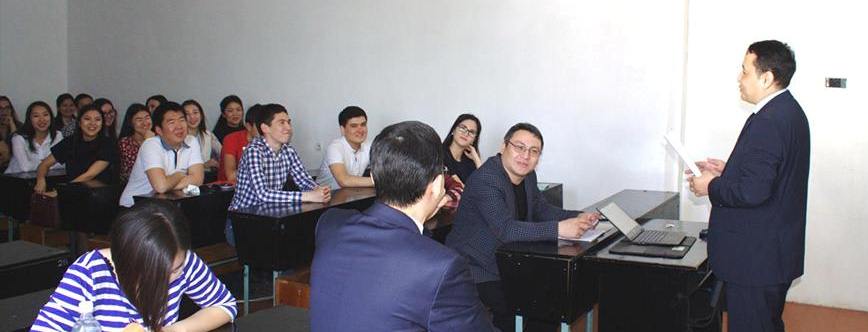 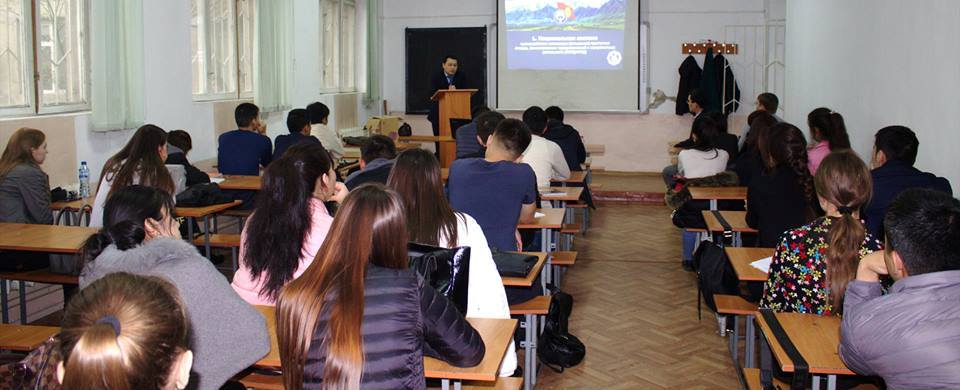 ФЧМК кылмыштуу кирешелерди легализациялоо (адалдоо) боюнча кылмыштуу схемаларда накталай акча алуу/берүү каналындагы  жеке жактын типтүү портретин өзгөртүүдө өлкөнүн ЖОЖдорунун студенттерин жаштардын тартылышынын өсүп бара жаткан тенденциясынын белигилерине тынчсызданууда.
2017-жылдын апрелинен июнуна чейинки мезгилинде, жаштардын маалыматка ээ болуусун жогорулатуу максатында, ФЧМКнын кызматчылары төмөнкү ЖОЖдордун экономикалык факультеттеринин 3 жана 4-курстарынын студенттерине «Кыргыз Республикасынын мамлекеттик башкаруу системасында ФЧМКнын ролу жана функциялары» аттуу темадагы профилактикалык меймандык лекцияларды өтүштү:
Б.Н.Ельцин атындагы Кыргыз-Россия Славян Университети, 
Ж.Баласагын атындагы КУУнун Кыргыз-Европа факультети,
Манас Кыргыз-Түрк Университети, 
Бишкек финансылык-экономикалык академиясы,
Борбор Азиядагы Америка Университети.
Иш-чаралардын максаты – кылмыштуу кирешелерди легализациялоого (адалдоого) жана террористтик же экстремисттик ишти каржылоого каршы аракеттенүү чөйрөсүндө кылмыштуу схемаларга тартылуунун кесепеттери жана жоопкерчиликтери жөнүндө өлкөнүн жаштарынын түшүнүгүн жана маалыматка ээ болуусун жогорулатуу.
Ушул лекциялардын алкагында студенттер кылмыштуу кирешелерди легализациялоого (адалдоого) жана террористтик же экстремисттик ишти каржылоого каршы аракеттенүү боюнча Кыргыз Республикасынын системасы, ФЧМКнын милдеттери жана тармактык функциялары, Кыргыз Республикасынын мамлекеттик органдары менен өз ара аракеттенүү тартиби, ошондой эле эл аралык кызматташтык чөйрөсүндөгү ФЧМКнын иши менен таанышышты, ар кандай шектүүлүктү жана сактыкты жараткан тааныбаган адамдар менен байланышууда өзүнүн сак жана этият болуусуна жаштарды чакыруу ишке ашырылды.
ИШ ЖӨНҮНДӨ ЖЫЛДЫК ОТЧЕТ – 2017
Кыргыз Республикасынын Өкмөтүнө караштуу 
Финансылык чалгындоо мамлекеттик кызматы
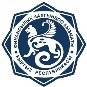 38
2017-жылдын 5-декабрында Кыргыз Республикасынын Өкмөтүнө караштуу Финансылык чалгындоо мамлекеттик кызматынын, Кыргыз Республикасынын коммерциялык банктарынын («БТА Банк» ЖАК, «Кыргыз инвестициялык-кредиттик банк» ЖАК, «Демир Кыргыз Интернэшнл Банк» ЖАК, «Бакай Банк» ААК, «Росинбанк» ЖАК) өкүлдөрү Россия Федерациясынын Росфинмониторингинин колдоосу менен Москва шаарында Финансылык мониторингдин Эл аралык окуу-методикалык борборунда өткөрүлгөн «Кылмыштуу кирешелерди легализациялоого (адалдоого) жана терроризмди каржылоого каршы аракеттенүү тармагындагы эң мыкты практика» аттуу темадагы тегерек столго катышышты.
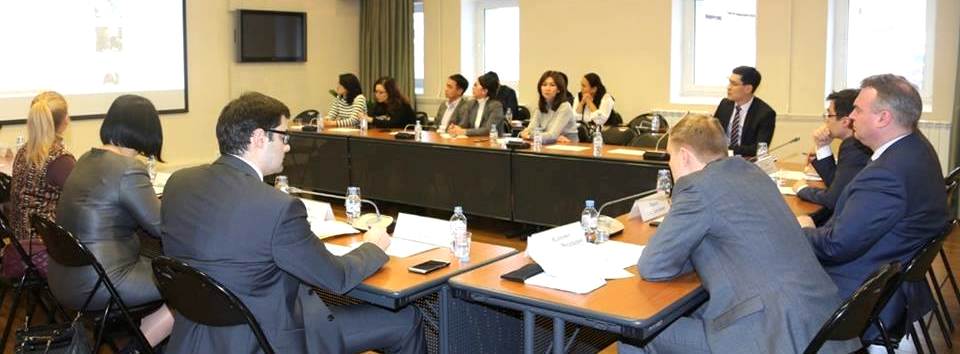 Россия Федерациясындагы кесиптештер жана эң ири россиялык банктардын комплаенс кеңешиндеги – Кылмыш жолу менен алынган кирешелерди легализациялоого (адалдоого) жана терроризмди каржылоого каршы аракеттенүү боюнча Ведомстволор аралык комиссиянын алдындагы кеңеш берүүчү органдагы кесиптештер («Банк ВТБ» ЖАК, «Сбербанк» ЖАК жана «Тинькофф Банк» АК) жеке сектор менен болгон «кайра байланыш» механизмдерин өнүктүрүүдөгү топтолгон тажрыйбалары (Комплаенс кеңешинин мисалында), өз ара аракеттенүүнүн байланышсыз формалары жана АА/ТКК чөйрөсүндө укук бузууларды алдын алуу механизмдери (Өздүк иш бөлмө) жөнүндө бөлүшүштү, ошондой эле комплаенстеги актуалдуу маселелерди жана банк ишинин операциялык блокторун кененирээк ачып беришти:
Мүнөздүү шектүү белгилер боюнча алгачкы стадияда депозиттик эсептерди пайдалануу менен укук бузуулардын схемаларынын типолгияларын аныктоо.
Шектүү операциялардын тобокелдиктерин баалоонун моделдик мамилеси.
Комплаенс кеңешинин ишинин иш-чараларынын эсебинен коомчулуктун финансылык сабаттуулугун жогорулатуу жана пропаганданын мамлекеттик маалыматтык саясатына активдүү социалдык салым кошуу.
Комплаенс кеңешинин ишине KPI системасын киргизүү.
Шектүү операциялар жөнүндө билдирүүлөрдүн сапатын жакшыртуу түрүндө жетишилген натыйжаларды сыпаттоо.
ИШ ЖӨНҮНДӨ ЖЫЛДЫК ОТЧЕТ – 2017
Кыргыз Республикасынын Өкмөтүнө караштуу 
Финансылык чалгындоо мамлекеттик кызматы
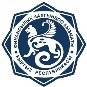 39
Артыкчылыктар системасы жана федерациянын региондорунда жасалган операцияларды мониторингдөөгө акцент коюу.
Кварталда 1 жолудан кем эмес ККЛ/ТЭИКК чөйрөсүндөгү иштин жыйынтыктары жөнүндө маалыматты жалпылоо системасы.
Интернет чалгындоо, маалымат топтоо жана комплаенс кызматынын аналитигинин ишиндеги тобокелдиктерди аныктоо.
Кардарлардын документтери боюнча салыштырып текшерүү иштерин жүргүзүү үчүн мамлекеттик органдардын веб-сервистерине жетүү.
Адамдык мамилелер деңгээлинде комплаенс кызматтардын бири-бири менен өз ара аракеттенүүсүнүн натыйжасында натыйжалуулук эффектиси.
ККЛ/ТЭИКК чөйрөсүндө схемалардын типологияларын түзүү жана аныктоо чөйрөсүндө жеткиликтүү методологиялык базаны мегарегулятор менен активдүү жандантуу.
Бизнести ачуунун жана каттоонун алыстатылган системасынын күчтүү жана начар жактары (банкка документтерди берүү).
Ылайыксыз кардарлардын тизмеси (коммерциялык банктардын жыйынтыкталган топтомо  базасы).
Көйгөй: стартапты бир күндүк фирмадан кантип айырмалайбыз.
Банк продуктылары комплаенс тобокелдигине «сканерлөө» жана ККЛ/ТЭИКК чөйрөсүндө колдонуу,
Кардарлардын документтерин топтоо боюнча атайын бөлүмдү түзүү эффектиси,
Аткаруу барактарын жана тобокелдиктерди текшерүү процесстериндеги көйгөйлөр.
Ошондой эле, ККЛ/ТЭИКК чараларын мыктылоо максатында Росфинмониторингдеги россиялык кесиптештер менен  Россия Федерациясынын жана Кыргыз Республикасынын система түзүүчү ири банктарынын ичинен Комплаенс кеңештери ортосунда кызматташтыктын биргелешкен өлкөлөр аралык системасын түзүү жөнүндө сүйлөшүп бир пикирге келишишти. Азыркы мезгилде ФЧМК Кыргыз Республикасынын Комплаенс кеңешин түзүүгө, талапкерлерди тандоо процессин уюштурууга киришти.
Ушундай жол менен коммерциялык банктардын операциялык ишинин биринчи линиясында ККЛ/ТЭИК мүмкүндүк берүүчү факторлорду, өбөлгөлөрдү жана шарттарды бузуу боюнча таасирдүү процесстерге биргелешкен старт берилди. Муну менен, мамлекеттин экономикалык кызыкчылыктарына зыян келтирүү үчүн кылмыштуу ниетте пайдаланууга ыңгайлуулугун төмөндөтүү максатында, Кыргыз Республикасынын финансылык системасын коргоону бекемдөө боюнча алдыга болгон дагы бир биргелешкен кадам жасалды.
ИШ ЖӨНҮНДӨ ЖЫЛДЫК ОТЧЕТ – 2017
Кыргыз Республикасынын Өкмөтүнө караштуу 
Финансылык чалгындоо мамлекеттик кызматы
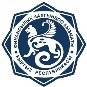 40
2017-жылдын 6-декабрында Москва шаарында (Россия Федерациясы) жогорку технологиялар чөйрөсүндө алдамчылыкка каршы күрөшүү боюнча VIII Эл аралык форум Antifraud Russia өттү. Аталган иш-чаранын алкагында катышуучулар банк көзөмөлүн либерализациялоонун мүмкүн болгон кесепеттери жана россиялык практикага салыштыруу менен ККЛТЭИКК чөйрөсүндөгү талаптар жөнүндө маалымат алышты, ошондой эле операциялык банк ишиндеги киберкылмыштуулукка жана алдамчылыкка каршы күрөшүүгө багытталган МТ-продуктыларын – антифроддор ситемасын презентациялоо жана сунуштоо тандоосу менен таанышууга мүмкүнчүлүк алышты. Иш-чарага катышышты: ФЧМКнын төрагасынын кеңешчиси, 5 коммерциялык банктын комплаенс-контроль кызматынын кызматчылары («БТА Банк» ЖАК, «Кыргыз инвестициялык-кредиттик банкы» ЖАК, «Демир Кыргыз Интернэшнл Банк» ЖАК, «Бакай Банк» ААК, «Росинбанк» ЖАК).
8. ФЧМКнын окуу-методикалык борбору
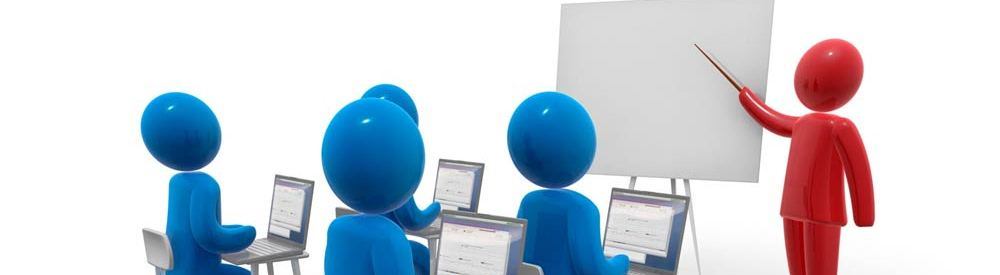 2017-жылдын 12 ай ичинде ФЧМКнын окуу-методикалык борбору «Кылмыштуу кирешелерди легализациялоого (адалдоого) жана террористтик же экстремисттик ишти каржылоого каршы аракеттенүү» темасы боюнча окутуучу курстарды даярдоо, уюштуруу жана өткөрүү боюнча иштерди жүзөгө ашырды.
Окутуучу курстарды уюштурууда жардам көрсөткөндөр: 
Кыргыз Республикасынын Улуттук банкы, 
Кыргыз Республикасынын төлөм системаларынын операторлор ассоциациясы, 
Баалуу металлдар департаменти Бишкек ш., 
Кыргызстандын кредиттик кошуундар жана кооперативдер ассоциациясы.
2017-жылдын 31-декабрындагы абал боюнча ФЧМК ОМБ төмөнкү окутуучу курстарды өткөрдү:
1. Базалык окутуу
2. Кайра даярдоо
3. Бир күндүк курстар
4. Укук коргоо органдары үчүн адистештирилген семинарлар
ИШ ЖӨНҮНДӨ ЖЫЛДЫК ОТЧЕТ – 2017
Кыргыз Республикасынын Өкмөтүнө караштуу 
Финансылык чалгындоо мамлекеттик кызматы
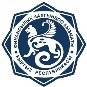 41
2017-жылдын 12 ай ичинде ФЧМКнын окуу-методикалык борбору «Кылмыштуу кирешелерди легализациялоого (адалдоого) жана террористтик же экстремисттик ишти каржылоого каршы аракеттенүү» темасы боюнча окутуучу курстарды даярдоо, уюштуруу жана өткөрүү боюнча иштерди жүзөгө ашырды.
Окутуучу курстарды уюштурууда жардам көрсөткөндөр: 
Кыргыз Республикасынын Улуттук банкы, 
Кыргыз Республикасынын төлөм системаларынын операторлор ассоциациясы, 
Баалуу металлдар департаменти Бишкек ш., 
Кыргызстандын кредиттик кошуундар жана кооперативдер ассоциациясы.

2017-жылдын 31-декабрындагы абал боюнча ФЧМК ОМБ төмөнкү окутуучу курстарды өткөрдү:
1. Базалык окутуу
2. Кайра даярдоо
3. Бир күндүк курстар
4. Укук коргоо органдары үчүн адистештирилген семинарлар
Окутуунун сапатын «Кылмыштуу кирешелерди легализациялоого (адалдоого) жана террористтик же экстремисттик ишти каржылоого каршы аракеттенүү (КЛ/ТКК)» программасы боюнча окуу материалдарын өздөштүрүүнү жогорулатуу максатында ФЧМК ОМБ окуу программаларын кайра иштеп чыгуу иштери жүргүзүлдү.
Кайра иштелип чыккан программалар алмаштыруу бюролорунун, төлөм системаларынын, зер жана брокердик компаниялардын ишинин өзгөчөлүгүнө жараша ылайыктанды.
Айрым бир окуу программаларына өзгөртүүлөр киргизилди, тактап айтканда бир күндүк курстар жана базалык окутуу үчүн, окууга биринчи жолу катышып жаткан жактарга «КА/ТЭИКК негизги түшүнүктөрү» аттуу кириш лекциясы иштелип чыкты жана киргизилди.
ИШ ЖӨНҮНДӨ ЖЫЛДЫК ОТЧЕТ - 2017
Государственная служба финансовой разведки 
при Правительстве Кыргызской Республики
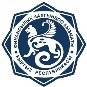 42
Кыргыз Республикасында баңгизаттарды мыйзамсыз жүгүртүү жана баңгизат бизнеси маселесинин маанилүүлүгүн жана актуалдуулугун эске алуу менен, окуу программаларына жаңы темалар: «Опиаттар менен глобалдуу соода жана Кыргыз Республикасындагы баңгизат кырдаалы», «Баңгизат бизнесинен (баңгизат кирешесинен) алынган кирешелерди легализациялоо (адалдоо) типологиялары» киргизилди.
Банк кызматчыларын кайра даярдоо программасына бажы иши боюнча, тактап айтканда товарларды бажылык декларациялоо боюнча сабактар киргизилди. Үстүбүздөгү жылдын октябрында КР МБК Окуу борборунан чакыртылган окутуучу менен биринчи сабактар өткөрүлдү. 
Ошондой эле Кыргыз Республикасынын укук коргоо органдарынын кызматчылары үчүн КА/ТКК маселелери боюнча окутуучу семинарлардын долбоорлору иштелип чыкты, аларды өткөрүү үчүн финансылык жардам көрсөтүү максатында, бул долбоорлор үстүбүздөгү жылдын сентябрь/октябрь айларында Бишкек шаарындагы БУУ БКБ, ЕККУ жана КОИКА (Түштүк Кореянын өнүгүү ассоциациясы) өкүлчүлүктөрүнө кароого жиберилди. 
15-16-ноябрда Ош ш. жана 5-6-декабрда Бишкек ш. Бишкек шаарындагы ЕККУ Программалык кеңсесинин финансылык колдоосу менен ЭККМК кызматчылары үчүн 2 семинар өткөрүлдү (финполициянын түштүк жана түндүк региондорунун кызматчылары үчүн). Семинарга ЭККМКнын орто начальстволук тобунун тергөө жана ыкчам курамы катышты.
2017-жылдын декабрында коммерциялык банктардын фронт-бөлүмдөрүнүн кызматчылары үчүн окутуучу курстар башталды, курстар 2018-жылы да улантылмакчы. Бул категориядагы угуучуларга ыңгайлуу болуш үчүн сабактар ишемби күндөрү өткөрүлөт. 2017-жылдын декабрь айында 2 курс өткөрүлүп, 25 адам окутулду.
Мындан тышкары, 19-декабрда коммерциялык банктардын кайрылуусу боюнча ФЧМКнын типтүү формаларын колдонуу боюнча атайын практикалык семинар өткөрүлдү, тактап айтканда форма-1 (ФЧМКга операция (бүтүм) жөнүндө билдирүү берүү үчүн), ошондой эле семинарда типтүү формаларды толтуруу боюнча көйгөйлүү маселелер талкууланды. Семинарга 8 коммерциялык банктын 13 кызматчысы катышты.
2017-жылы иштелип чыгып, биринчи жолу ФЧМК ОМБнын окуу программаларына төмөнкү темалар киргизилди:
«ККЛ/ТЭИКК негизги түшүнүктөрү»;
«ККЛ/ТЭИКК системасы – эл аралык, регионалдык жана улуттук деңгээлдер»;
«Баңгизат бизнеси жана опиаттар менен глобалдуу соода. Баңгизаттарды сатуудан пайда болгон финансылык агымдар»;
«Кыргыз Республикасында баңгизат кырдаалынын өнүгүшү (тарыхый аспект). Кыргызстандагы баңгизат кырдаалына таасир берүүчү факторлор»,
«Баңгизат бизнесинен (баңгизат кирешелеринен) алынган кирешелерди легализациялоо (адалдоо) баскычтары жана типологиялары»;
«Бажы ишинин негиздери. Союздун бажы чек арасы аркылуу товарларды өткөрүү жөнүндө жалпы жобо. Бажы контролу, бажы контролунун түрлөрү. Бажы жол-жоболору жөнүндө жалпы жобо. «Ичинде колдонуу үчүн чыгарылыш» бажы жол-жобосу;
«Товарларга декларация (ТД). Товарлардын бажы наркы, бажы төлөмдөрү, бажы төлөмдөрүн төлөө боюнча мөөнөттөр жана жеңилдиктер. Берилген бажы наркын тастыктоо үчүн керектүү документтер (тышкы соода келишими, эсеп-фактура (инвойс), банк документтери ж.б.)»;
ИШ ЖӨНҮНДӨ ЖЫЛДЫК ОТЧЕТ – 2017
Кыргыз Республикасынын Өкмөтүнө караштуу 
Финансылык чалгындоо мамлекеттик кызматы
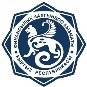 43
«ФЧМК менен өз ара аракеттенүү тартиби. Кылмыштуу кирешелерди адалдоо чөйрөсүндө кылмыштарды аныктоо жана ачуу практикалык тажрыйбасы»;
«Кылмыштуу топторду иштеп чыгууда ыкчам жана тергөө бөлүмдөрүнүн ишинде аналитикалык маалыматтык программаларды колдонуу (практикалык тажрыйба)»;
«Коммерциялык банктарда маалыматтык коопсуздукту камсыздоо»;
«Электрондук акчалар жана криптовалюта, ККЛ/ТЭИКК тармагында аларды колдонуу тобокелдиктери»;
«Кылмыштуу кирешелерди адалдоодо жана террористтик (экстремисттик) ишти каржылоодо жаңы технологияларды колдонуу (электрондук төлөмдөр, электрондук акчалар, криптовалюта)»;
«Интернет чалгындоо жана кылмыштуу кирешелерди адалдоого жана террористтик (экстремисттик) ишти каржылоого каршы аракеттенүү чөйрөсүндө маалыматтык коопсуздукту камсыздоо (финансылык жана банктык мекемелердин компьютердик системаларына, мамлекеттик органдардын маалыматтар базасына санкцияланбаган кирүү, мыйзамсыз алынган маалыматты колдонуу)».
2017-жылдын апрелинде Борбордун иши боюнча маалыматты жайгаштыруу үчүн, ошондой эле республиканын алыскы региондорундагы жактар жана да негизги ишин үзгүлтүккө учуратпай окуганды каалаган жактар үчүн заманбап маалыматтык технологияларды колдонуу менен окутуу максатында ФЧМК ОМБ сайтын иштеп чыгуу боюнча иштер башталды. Ушул окутууну уюштуруунун максаты окуу курстарына жетүү мүмкүнчүлүгүн камсыздоо, окутууну уюштуруунун чыгымдарын азайтуу жана окутуу акысын төмөндөтүү болуп саналат. 
ФЧМК ОМБда билим алгандардын билимдерин текшерүү эки түрдө жүзөгө ашырылат: тестирлөө жана оозеки экзамен.
Базалык окутуу аяктагандан кийин тестирлөө жана оозеки суроо түрүндө, ал эми бир күндүк курстар жана кайра даярдоолор аяктагандан кийин – тестирлөө (суроолор жооптордун варианттары менен) түрүндө экзамендер болду. Экзаменди ийгиликтүү тапшырган угуучуларга «Кылмыштуу кирешелерди легализациялоого (адалдоого) жана террористтик же экстремисттик ишти каржылоого каршы аракеттенүү» программасы боюнча курстарды бүтүргөндүгү жөнүндө сертификаттар (күбөлүктөр) берилди.
ИШ ЖӨНҮНДӨ ЖЫЛДЫК ОТЧЕТ – 2017
Кыргыз Республикасынын Өкмөтүнө караштуу 
Финансылык чалгындоо мамлекеттик кызматы
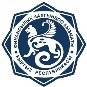 44
9. ФЧМКнын ички саясаты
9.1. Мамлекеттик тилди өнүктүрүү. Ыйман, адеп жана маданият жылы.
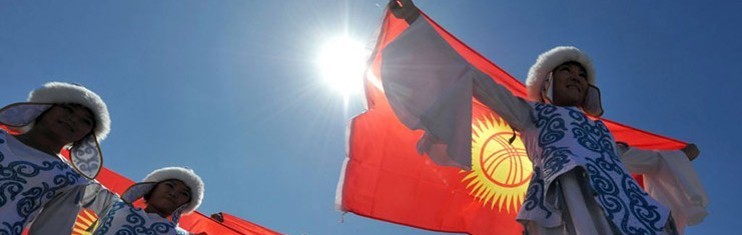 Ыйман, адеп жана маданият жылын даярдап өткөрүү боюнча иш-чаралар планынын аткаруу максатында ФЧМКнын 2017-жылдын 6-мартындагы № 13/Ө «Кыргыз Республикасынын Өкмөтүнө караштуу Финансылык чалгындоо мамлекеттик кызматынын Ыйман, адеп жана маданият жылын өткөрүү боюнча иш-чаралар планын бекитүү жөнүндө» буйругу иштелип чыкты. Жогоруда аталган Иш-чаралар планынын 1-пунктун аткаруу максатында ФЧМКда «Желбирей бер эркиндиктин желеги» аттуу ураан менен Кыргыз Республикасынын Мамлекеттик Туусунун 25-жылдыгына арналган салтанаттуу иш-чара өткөрүлдү. 
2017-жылдын I кварталында «Тил жана маданият» менен «Мамлекеттик жана муниципалдык кызмат» гезиттерине жазылуу жүргүзүлдү. 
ФЧМКда «Табигатка таазим» аттуу ураан менен 2017-жылдын 31-мартынан 1-апрелине чейин ФЧМКга жанаша аймактагы жолду оңдоо, тазалоо жана көрктөндүрүү иштери жүргүзүлдү.
ФЧМК тарабынан Бишкек шаарынын Беларусская 121 көчөсү дарегинде жайгашкан Баланын адистештирилген үйүнө материалдык жардам (21 метр вафель кездемеси) жана «Манас» эл аралык  аэропортунун жанына кулаган «Боинг-747» жүк ташуучу самолеттон жабыр тарткандарга акчалай жардам берилди.
Урмат-сый, тилектештиктин өрнөктөрүн пропогандалаган накыл сөздөрдү, макал-лакаптарды, афоризмдерди Финансылык чалгындоонун холлундагы тактага, төрага менен статс-катчынын кабыл алуу бөлмөлөрүндө куверттерге жана ФЧМКнын түзүмдүк бөлүмдөрүнүн кабинеттерине коюулду.
2017-жылдын 17-апрелинен 28-апрелине чейинки мезгилинде ФЧМКнын кызматчысы Кыргыз Республикасынын Өкмөтүнүн Аппаратынын Котормо жана редакциялоо бөлүмүндө стажировкадан өттү. 
Мамлекеттик тил жана котормо боюнча ФЧМКнын кызматчыларына туруктуу негизде кеңеш берүүчү-усулдук жардам көрсөтүлүп турат.
ИШ ЖӨНҮНДӨ ЖЫЛДЫК ОТЧЕТ - 2017
Государственная служба финансовой разведки 
при Правительстве Кыргызской Республики
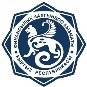 45
9.2. Коммуникациялык саясат
2017-жылы 24 кайрылуу келип түшкөн, алардын баары «Жарандардын кайрылууларын кароо тартиби жөнүндө» Кыргыз Республикасынын Мыйзамында белгиленген мөөнөттө өз маалында каралган жана жооптору жиберилген. 
Кыргыз Республикасынын Өкмөтүнүн 2016-жылдын 14-мартындагы № 122 «2016-2020-жылдарга Кыргыз Республикасынын калкынын укуктук маданиятын көтөрүү концепциясын бекитүү жөнүндө» токтомун аткаруу максатында, 2017-жылдын 16-сентябрында ФЧМКнын кызматчылары Кыргыз Улуттук университетинин студенттерине сыртка чыгып өткөрүү лекциясын өтүштү.
2017-жылдын мартынан май айына чейинки мезгилинде ЖМК аркылуу Кылмыштуу кирешелерди легализациялоого жана терроризмди каржылоого каршы аракеттенүү боюнча евразиялык топтун баалоочу эксперттеринин Кыргыз Республикасынын өлкөлүк системасын ФАТФтын эл аралык стандарттарына техникалык шайкештигин жана ушул чөйрөдөгү мыйзамдарды ишке ашыруунун натыйжалуулугун өз ара баалоосунун максаттары жана милдеттери жөнүндө түшүндүрүүлөр берилди.   
Кыргыз Республикасында кылмыштуу кирешелерди легализациялоо түшүнүгү, ыкмалары жана тобокелдиктери жөнүндө билүүсүн аныктоо максатында 2017-жылдын май айында 16 жаштан 21 жашка чейинки жаштардын арасында социологиялык сурамжылоо жүргүзүлдү.    
2017-жылдын сентябрь айында «Альфа Телеком» ЖАКтын иши боюнча фигуранттар тарабынан оффшорлорго чыгарылып кеткен финансылык активдерди кайтарууну камсыздоо боюнча жол-жоболордун бүтүрүүчү этабы тууралуу ЖМКнын катышуусу менен брифинг өткөрүлдү.
2017-жылдын октябрь айында «Кылмыштуу кирешелерди легализациялоого (адалдоого), террористтик же экстремисттик ишти каржылоого каршы аракеттенүү жөнүндө» Кыргыз Республикасынын Мыйзамынын жаңы редакциясы долбоорунун максаттары жана милдеттери боюнча коомчулукка түшүндүрүү максатында Кыргыз Республикасынын коомдук телерадиоберүү корпорациясына атайын репортаждар берилди. 
ФЧМК тарабынан ФЧМКнын иши тууралуу актуалдуу маалыматтар дайыма жарыяланып туруучу Фейсбукта ФЧМКнын расмий баракчасы ачылды.
9.3. Коррупцияга каршы саясат
2017-жылдын 30-январында 2016-жылга коррупцияга каршы аракеттенүү боюнча ФЧМКнын отчетун,                 2017-жылга коррупцияга каршы аракеттенүү боюнча ФЧМКнын планын, ошондой эле Кыргыз Республикасынын Өкмөтүнө караштуу Финансылык чалгындоо мамлекеттик кызматындагы коррупциялык тобокелдиктердин тизмегин берүү мксатында ФЧМКнын коррупцияга каршы ишинин маселелери боюнча жыйыны болуп өттү.
ИШ ЖӨНҮНДӨ ЖЫЛДЫК ОТЧЕТ – 2017
Кыргыз Республикасынын Өкмөтүнө караштуу 
Финансылык чалгындоо мамлекеттик кызматы
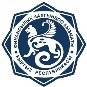 46
2017-жылдын 24-февралында Мамлекеттик жарандык кызмат жана муниципалдык кызмат боюнча кеңештин дарегине кароо жана андан ары бекитүү үчүн ФЧМКдагы коррупция тобокелдиги бар учурлардын жана кырдаалдардын иштелип чыккан тизмеги жиберилди. 
2017-жылдын 2-мартында Чыгыш Европа жана Борбор Азия өлкөлөрүндөгү экономикалык кызматташтык боюнча жана коррупцияга каршы күрөшүүнү өнүктүрүү боюнча уюмдун тармагы менен ишке ашырылуучу Коорупцияга каршы күрөшүү боюнча Стамбул иш-аракеттер планынын иш программасы электрондук варианттагы тиркемеси менен толтурулду.
2017-жылдын 12-апрелинде Кыргыз Республикасынын Мамлекеттик кадр кызматына 2017-жылдын                         1-кварталында ФЧМКнын мамлекеттик кызматчылары тарабынан «Коррупцияга каршы аракеттенүү жөнүндө» Кыргыз Республикасынын Мыйзамынын 11-беренесин бузуу учурлары болбогондугу тууралуу маалымат жиберилди.
Коррупцияга каршы аракеттенүү маселелери боюнча Кыргыз Республикасынын укук коргоо, фискалдык жана башка мамлекеттик органдарынын, жергиликтүү өз алдынча башкаруу органдарынын координациялык кеңешмесинин 2016-жылдын 27-декабрындагы № 2 чечимин ишке ашыруу жөнүндө ФЧМКнын 2017-жылдын 6-февралындагы № 5/Ө буйругун аткаруу максатында  ФЧМК тарабынан Кыргыз Республикасынын Башкы прокуратурасына кат жиберилди.
2017-жылдын 30-ноябрында Кыргыз Республикасынын Президентинин 2013-жылдын 12-ноябрындагы                      № 215 «Бийлик органдарындагы саясий жана системалуу коррупциянын себептерин жоюу боюнча чаралар жөнүндө» Жарлыгын аткаруу боюнча толук маалымат топтолуп Өкмөттүн Аппаратына жиберилди.
2017-жылдын 29-декабрында Кыргыз Республикасынын Өкмөтүнүн «2015-2017-жылдарга Кыргыз Республикасынын коррупцияга каршы саясатынын мамлекеттик стратегиясын аткаруу боюнча Кыргыз Республикасынын мамлекеттик органдарынын иш-чаралар планын бекитүү жөнүндө» токтомун ишке ашыруунун алкагында 2015-2017-жылдарга Планды аткаруу тууралуу  жыйынтыкталган маалымат түзүлдү.
2017-жылдын ичинде ФЧМКнын коррупцияны алдын алуу маселелери боюнча ыйгарым укуктуусу ФЧМКда коррупцияга каршы ишти жакшыртууга багытталган төмөнкү иш-чараларга катышты:
«Кыргыз Республикасында коррупцияны алдын алуу жана каршы аракеттенүү боюнча чараларды күчөтүү»
«Коррупциялык тобокелдиктерди аныктоо жана алар боюнча коррупцияга каршы пландарды түзүү методикасы»;
Чыгыш Европа жана Борбор Азия өлкөлөрү үчүн Коорупцияга каршы күрөшүү боюнча Стамбул иш-аракеттер планынын алкагында ишке ашырылуучу  ОЭСР Коррупцияга каршы тармактын сунуштамаларын аткарууну камсыздоо боюнча ведомстволор аралык жумушчу топтун жыйыны;
«Кыргыз Республикасында Коорупцияга каршы БУУнун Конвенциясын жүзөгө ашыруунун жүрүшүнө сереп»;
«Кыргызстандын аймактарында коррупцияга каршы чараларды ишке ашыруу дараметин күчтөө»;
«Коррупцияга каршы күрөшүү».
ИШ ЖӨНҮНДӨ ЖЫЛДЫК ОТЧЕТ – 2017
Кыргыз Республикасынын Өкмөтүнө караштуу 
Финансылык чалгындоо мамлекеттик кызматы
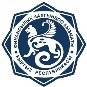 47
9.4. Кадрдык иш
2017-жылдын 31-июлунда «ФЧМКда боло турган кайра уюштуруу жөнүндө» ФЧМКнын буйругу чыкты. ФЧМКда боло турган кайра уюштуруу жөнүндө буйругу менен ФЧМКнын кызматчылары Кыргыз Республикасынын Эмгек кодексинин 255-беренесине ылайык жазуу түрүндө таанышышты.
2017-жылдын 29-сентябрындагы ФЧМКнын буйругу менен төмөнкүлөр бекитилди:
ФЧМКнын түзүмү;
ФЧМКнын штаттык ырааттамасы;
ФЧМКнын борбордук аппараты жөнүндө жобо;
Кенже жана техникалык тейлөөчү персоналга квалификациялык талаптар;
ФЧМКнын штаттык ырааттамасына ылайык кызмат орундарына кайрадан дайындоо жөнүндө план.
2017-жылдын 29-сентябрында мамлекеттик жарандык кызматчыларды ФЧМКнын мамлекеттик административдик кызмат орундарына кайрадан дайындоо тууралуу ФЧМКнын № 77/өк буйругу чыкты.
2017-жылдын 13-ноябрында кайра уюштуруу аяктагандан кийин 2 мамлекеттик административдик кызматтын бош орундарын ээлөөгө ички конкурс өткөрүлдү: 
Басма сөз катчысына,
Коррупцияны алдын алуу маселелери боюнча ыйгарым укуктууга. 
2017-жылдын 26-декабрында ачык конкурстун жыйынтыгы боюнча 2 мамлекеттик административдик кызматтын бош орундарына дайындалышты: 
Эл аралык жана ведомстволор аралык кызматташтык бөлүмүнүн башчысы, 
Кылмыштуу кирешелерди легализациялоого (адалдоого) каршы аракеттенүү бөлүмүнүн башчысы. 
Үчүнчү административдик мамлекеттик кызматтын бош орду боюнча – маалыматтык жана техникалык камсыздоо бөлүмүнүн улук инспектору кызмат ордуна конкурсанттар биринчи этаптан өтпөй калышты. 
Өткөрүлгөн конкурстардын алкагында ар бир конкурсантка соттолгондугу же соттолбогондугу жөнүндө Кыргыз Республикасынын ИИМ МБдан маалымкаттар алынды. 
2017-жылдын 31-декабрында 2 бош кызмат орду пайда болду:
Эл аралык жана ведомстволор аралык кызматташтык бөлүмүнүн башкы инспектору, 
Кылмыштуу кирешелерди легализациялоого (адалдоого) каршы аракеттенүү бөлүмүнүн башкы инспектору. 
ФЧМКнын жогоруда аталган бош орундары боюнча Кыргыз Республикасынын Мамлекеттик кадр кызматына конкурс өткөрүү үчүн тиешелүү билдирме жиберилди. 
Иштен бошотулган мамлекеттик кызматчыларды, жогорку кызмат орундарына дайындалгандыгына байланыштуу мурда ээлеген кызмат ордунан бошотулгандарды кошо алганда, бардыгы болуп 2017-жылда 16 адамды түзөт, анын ичинен 6 аял.
Отчеттук жылдын аягында кызмат орундарын ээлегендердин саны 24, алардын ичинен 17 эркек жана 7 аял.
ИШ ЖӨНҮНДӨ ЖЫЛДЫК ОТЧЕТ – 2017
Кыргыз Республикасынын Өкмөтүнө караштуу 
Финансылык чалгындоо мамлекеттик кызматы
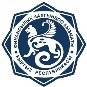 48
9.5. Аткаруучулук тартип
2017-жыл ичинде ФЧМКда аткаруучулук боюнча төмөнкүдөй иштер жүргүзүлдү:
1. Кыргыз Республикасынын Мыйзамдарын, Кыргыз Республикасынын Президентинин Жарлыктарын жана буйруктарын, Кыргыз Республикасынын Жогорку Кеңешинин токтомдорун, Кыргыз Республикасынын Өкмөтүнүн токтомдорун жана Кыргыз Республикасынын Премьер-министринин буйруктарын:
2. Кыргыз Республикасынын Өкмөтүнүн Жетекчилигинин жана Аппаратынын тапшырмалары:
ИШ ЖӨНҮНДӨ ЖЫЛДЫК ОТЧЕТ – 2017
Кыргыз Республикасынын Өкмөтүнө караштуу 
Финансылык чалгындоо мамлекеттик кызматы
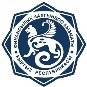 49
3. Кыргыз Республикасынын Жогорку Кеңешинин депутаттарынын, комитеттеринин жана фракцияларынын суроо-талаптарын аткаруу:
ИШ ЖӨНҮНДӨ ЖЫЛДЫК ОТЧЕТ – 2017
Кыргыз Республикасынын Өкмөтүнө караштуу 
Финансылык чалгындоо мамлекеттик кызматы
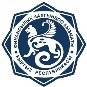 50
10. 2018-2020-жылдарга ФЧМКнын максаты
2017-жылдын август айынан октябрь айына чейинки мезгилде ФЧМКда 2018-2020-жылдар мезгилине стратегиялык максаттар иштелип чыкты. 
ФЧМКнын глобалдык максаты. ККЛ/ТЭИКК чөйрөсүндө улуттук юрисдикцияны жакшыртуу - иш процесстерин трансформациялоонун эсебинен «бар болгону» моделин «кандай болуш керек» моделине айландыруу, ФАТФтын эл аралык стандарттарынын талаптарына ылайык ченемдик укуктук базаны жакшыртуу, ошондой эле инфратүзүмдү жаңылоо жана ФЧМКнын ишиндеги баалуулуктарды «кайра жүктөө».
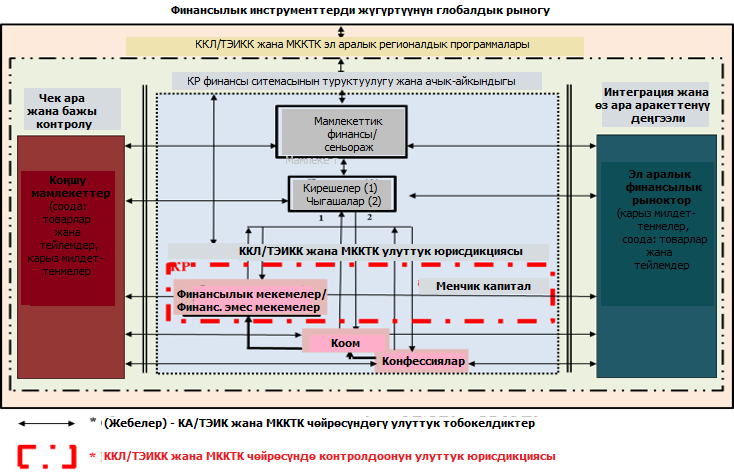 «Бар болгону» модели
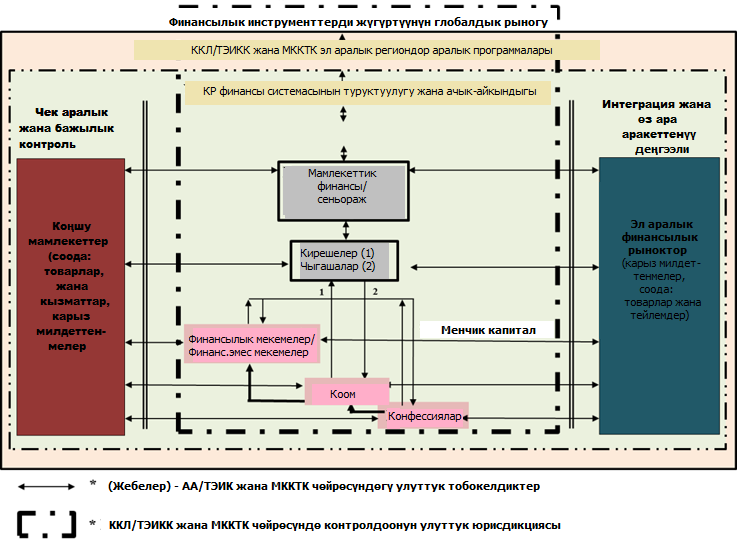 «Кандай болуш керек» модели
ИШ ЖӨНҮНДӨ ЖЫЛДЫК ОТЧЕТ – 2017
Кыргыз Республикасынын Өкмөтүнө караштуу 
Финансылык чалгындоо мамлекеттик кызматы
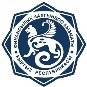 51
№1 СТРАТЕГИЯЛЫК МАКСАТ: ФЧМКнын ишинде стратегиялык тууралоолорду жүргүзүү (трансформациялоо жана «кайра жүктөө») жана башкаруучулук системасынын процесстерин кайра түзүү: 
уюштуруу түзүмүн жана маданиятын жолго коюу; 
2018-2020-жылдарга кызматтын стратегиялык көрө билүүлөрүн иштеп чыгуу; 
бизнес-процесстерин стандартизациялоо жана шайкештөө; 
ККЛ/ТЭИКК чөйрөсүндө ФЧМКнын функционалдык ролун өлчөө; 
уюштуруу мүмкүнчүлүктөрүн жана финансылык-чарбалык пландаштырууну модификациялоо;
кесиптик компетенцияны жана адамдык ресурстардын квалификациясын жогорулатуу; 
материалдык камсыздоо системасынын жана социалдык кепилдиктердин ыңгайлуулугун жогорулатуу; 
ишти баалоодо KPI (Key Performance Indicator) жана финансылык мониторингдин демилгелүү жыйынтыктарын баалоо боюнча BSC (Balanced Score Card) коюу; 
МТ-инфратүзүмү менен программалык-аппараттык комплексти жаңылоо. 

№2 СТРАТЕГИЯЛЫК МАКСАТ: ККЛТЭИКК жана МККТК чөйрөсүндө Кыргыз Республикасынын мыйзамдарын жакшыртуу жана шайкештөө: 
ФАТФтын эл аралык стандарттарынын негизги талаптарына шайкеш келтирүү; 
ЕАТтын өз ара баалоосунун жыйынтыктары боюнча кабыл алынган сунуштамаларга шайкеш келтирүү; 
«Кылмыштуу кирешелерди легализациялоого (адалдоого), террористтик ишти каржылоого каршы аракеттенүү жөнүндө» Кыргыз Республикасынын Мыйзамынын жаңы редакциясын кабыл алуу;
ушул чөйрөдөгү мыйзамдык акттарды шайкештөө. 

№3 СТРАТЕГИЯЛЫК МАКСАТ: ККЛ/ТЭИКК жана МККТК чөйрөсүндө кызыкдар жактардын (мамлекеттик органдар жана отчет берүүчү жактар) маалыматка ээ болуусун, түшүнүгүн жана жоопкерчилигин жогорулатуу:	
класстык жана алыстан окутуунун жогорку технологиялык ыкмаларынын базасында билим берүүчү мейкиндикти жаңылоо (материалдардын электрондук китепканасы); 
кайра байланыштын жана маалымат алмашуунун заманбап системасы;
банк, салык жана бажы операциялары чөйрөсүндө тобокелдиктерди алдын алуу боюнча профилактикалык иш-чаралар программалары  программы;
чет өлкөлүк юрисдикцияларга «капиталдын агып кетүүсүн» алдын алуу чаралары. 

№4 СТРАТЕГИЯЛЫК МАКСАТ: ФЧМКнын кызыкдар тараптар (мамлекеттик органдар, отчет берүүчү жактар) менен маалымат алмашуусун жана өз ара аракеттенүү системасын шайкештөө, жогорулатуу, анын ичинде: 
ККЛ/ТЭИКК чөйрөсүндөгү тобокелдиктерге мезгилдүү улуттук баалоо жүргүзүү; 
предикаттык кылмыштарга көзөмөлдү жана  жазык-укуктук баалоону камсыздоодо заманбап жана чечкиндүү иш-аракеттерди жасоо;
ак ниетсиз ишкердиктин жана ортомчулуктун натыйжасында мамлекеттик бюджетке келтирилген чыгымдардын ордун толтуруу боюнча тийиштүү процесстерди өзүнчө иште коштоп жүрүү (салыктарды, жыйымдарды, милдеттүү төлөмдөрдү ж.б. төлөөдөн качуу).
ИШ ЖӨНҮНДӨ ЖЫЛДЫК ОТЧЕТ – 2017
Кыргыз Республикасынын Өкмөтүнө караштуу 
Финансылык чалгындоо мамлекеттик кызматы
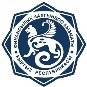 52
№5 СТРАТЕГИЯЛЫК МАКСАТ : ККЛ/ТЭИК жана МККТКК чөйрөсүндө жергиликтүү жана глобалдык программалардын алкагында чет өлкөлүк өнөктөр менен эки тарапка тең пайдалуу кызматташтыктын артыкчылыктуу багыттарынын ар бир чөйрөсүндө түз жана тике драйверлерди аныктоо : 
ФЧМКнын демилгеси боюнча мыйзамсыз чыгарылып кеткен активдерди кайтаруу; 
өнүгүү боюнча өнөктөрдүн демилгеси менен эл аралык активдерди кайтаруу;  
биргелешкен иштердин өлчөнө турган баалуулугун жана пайдасын аныктоо; 
акыркы күтүлүүчү жыйынтыкты баалоо.
Төрага 			           А.Дж. Кадыралиев